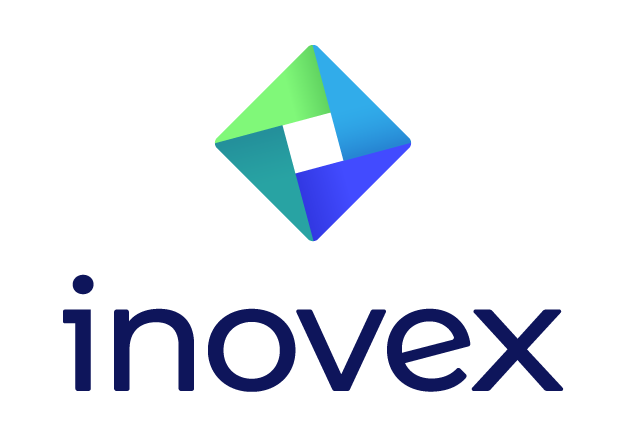 Einsatz von neuronalen Netzen auf Wearables
Sven Reinelt
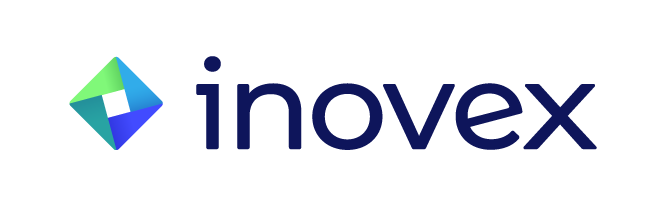 Inferenz
auf Smartwatches
Training
Federated Learning
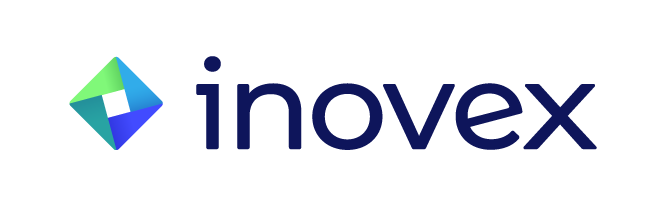 02
04
01
03
Wearables
Wer bin ich?
Tiny ML
Federated Learning
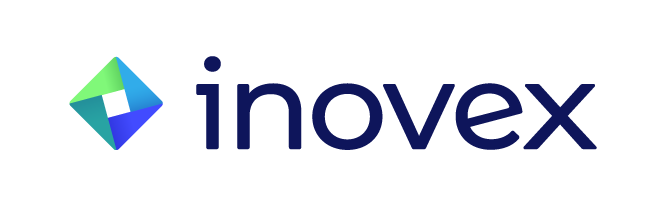 Sven Reinelt
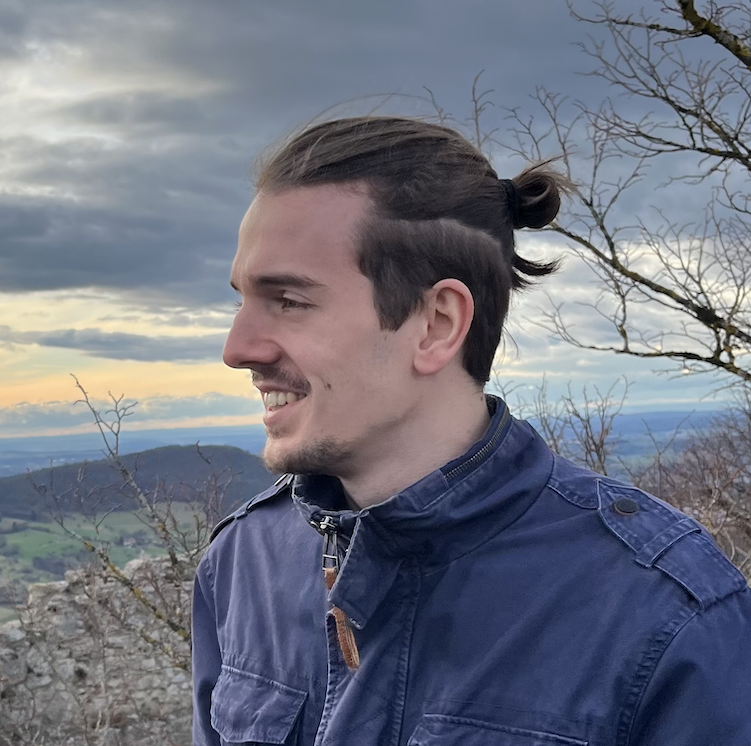 Werkstudent bei inovex
Projekte mit TinyML
Masterarbeit: Thema heute!
Software Developer
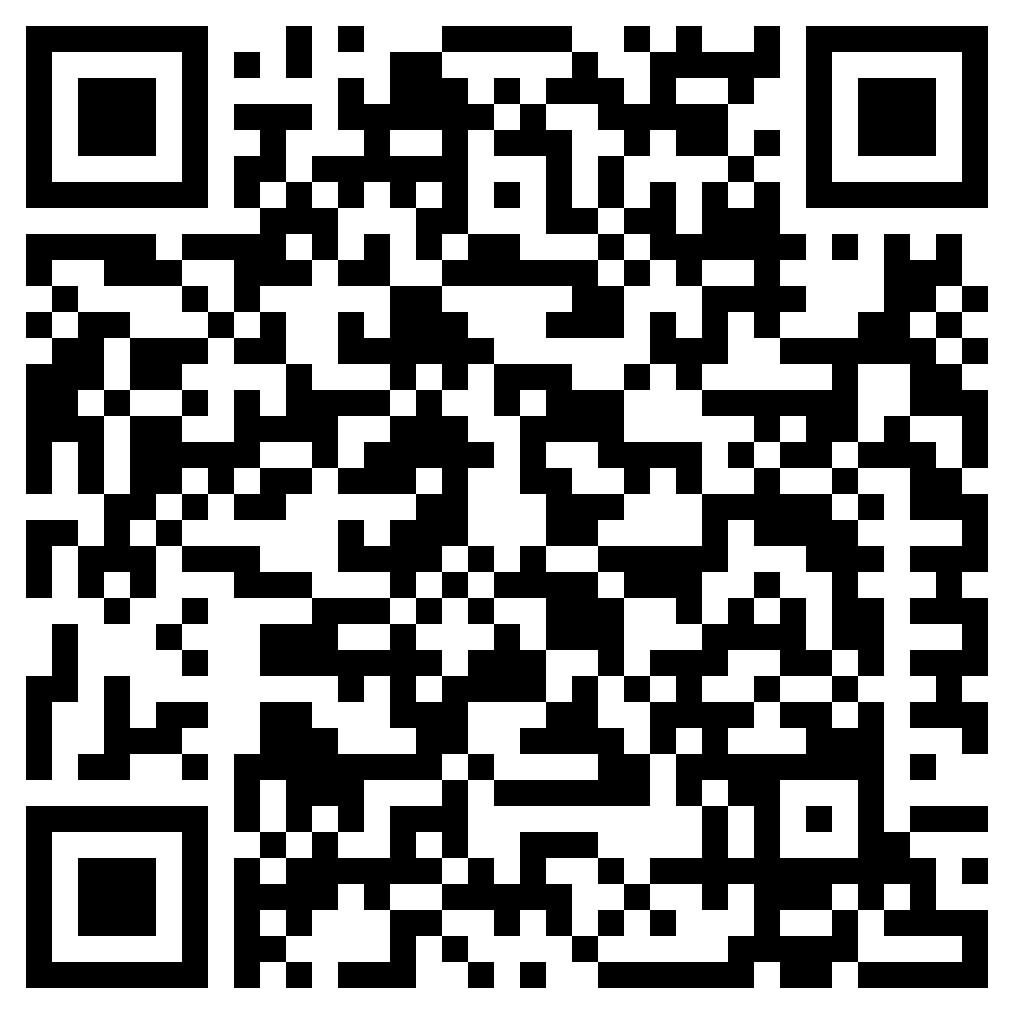 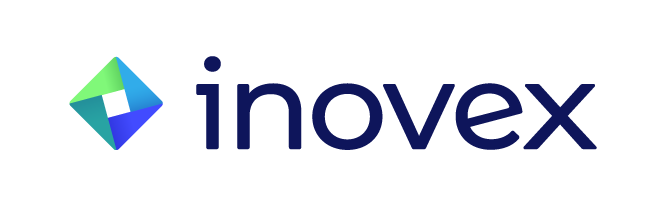 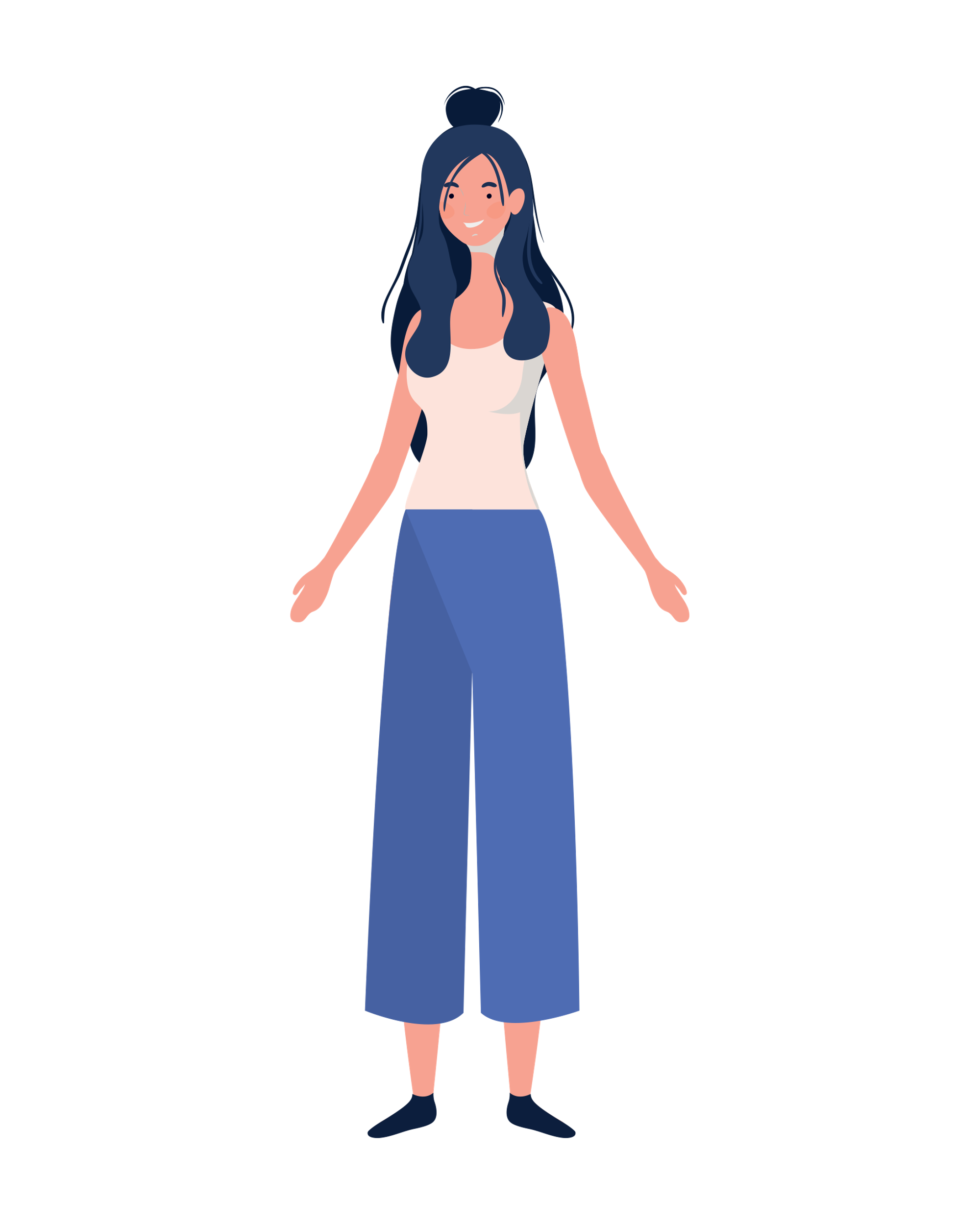 Wo waren wir stehen geblieben?
Kim
Das wir dank der heutigen Technik viele Möglichkeiten haben
Stimmt! Und die Frage wie wir neuronale Netze auf die Smartwatch bekommen
Dann starten wir mal mit einem Überblick!
Bild von grmarc auf Freepik
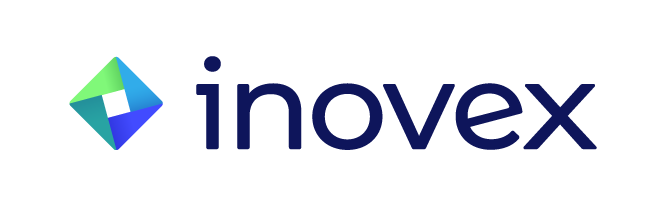 02
Wearables
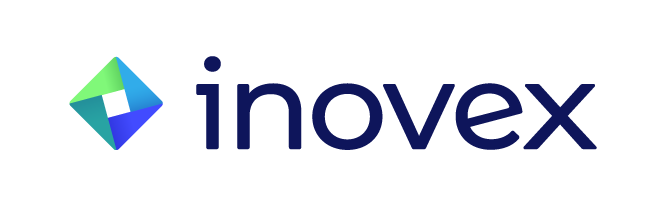 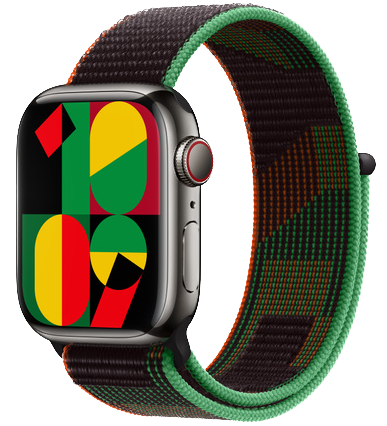 Aktuelle Anwendung
Herz Alarm
Bezahlung
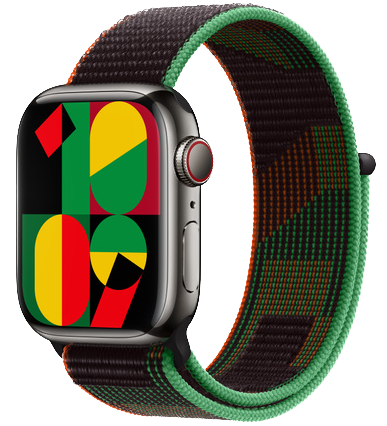 Spielereien
Fitness
Benachrichtigung
Individualisierung
Sturzerkennung
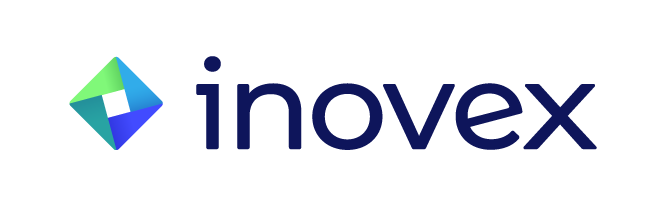 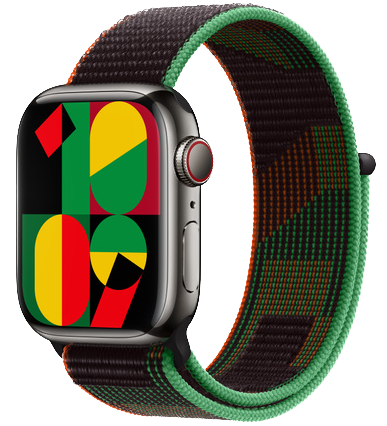 Was wollen wir von Wearables?
Überwachung
Personalisierung
Anpassung an individuelle Krankheiten
Automatische Überwachung von Patienten
On-Device Training & Inference
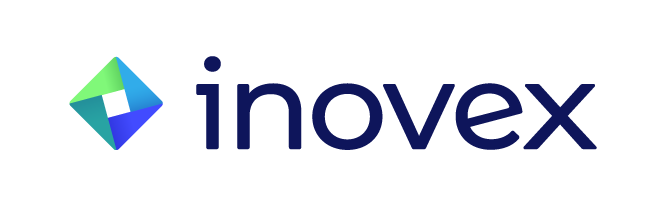 [Speaker Notes: Hier verwendete Klassen vorstellen]
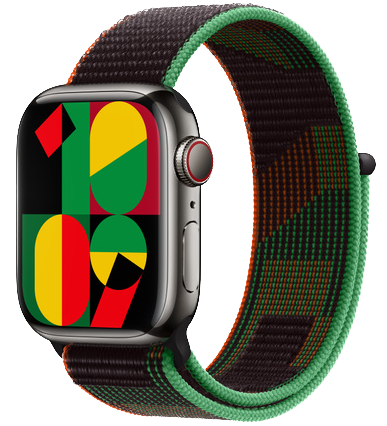 Überblick Wearables
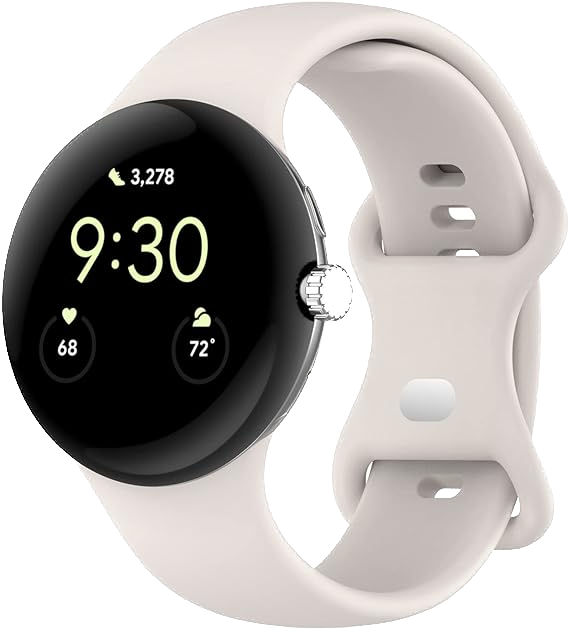 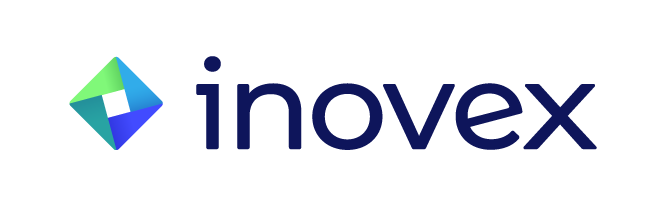 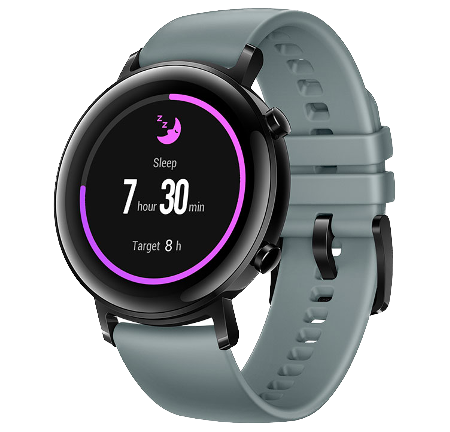 Überblick Wearables
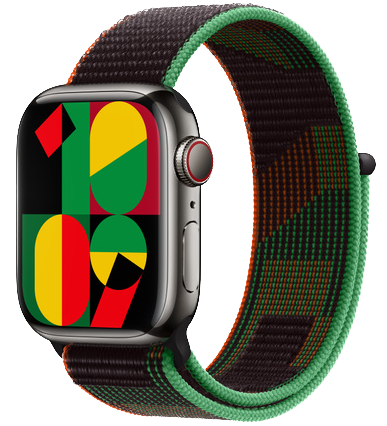 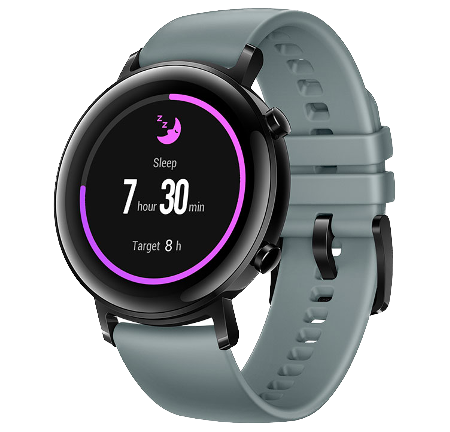 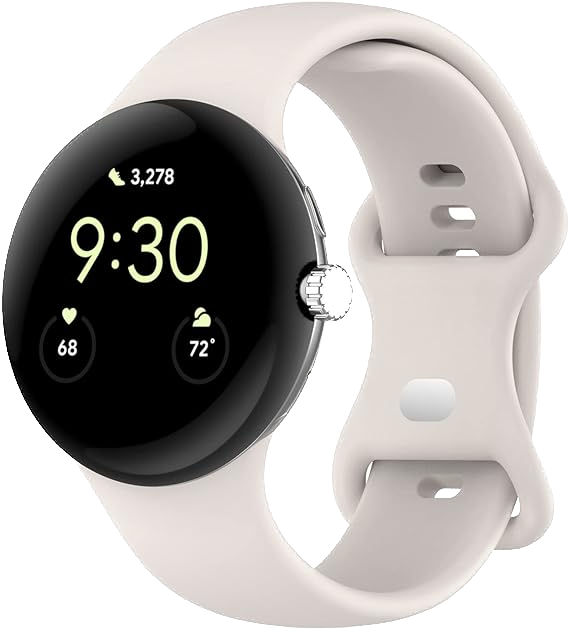 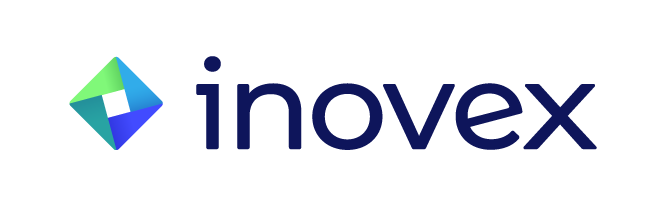 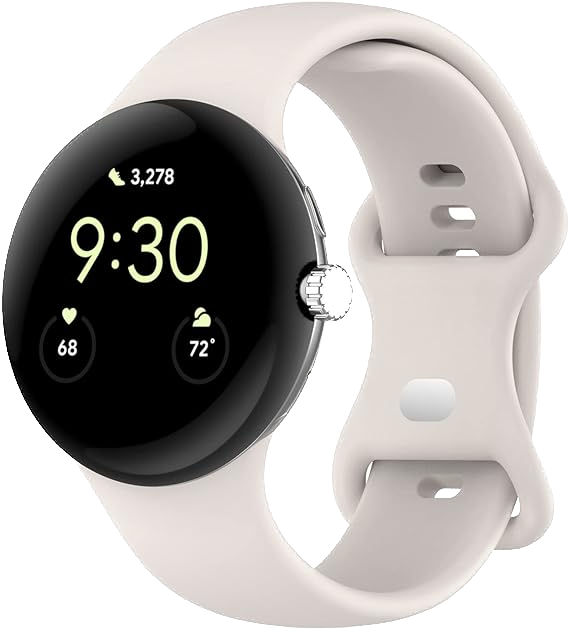 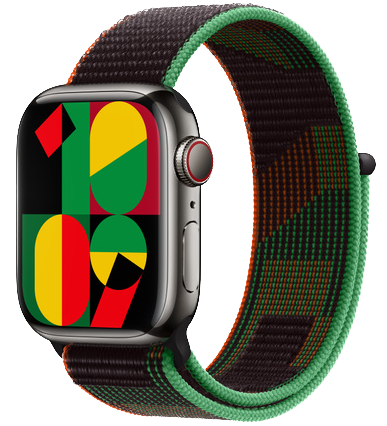 Lite Wearable (HUAWEI)
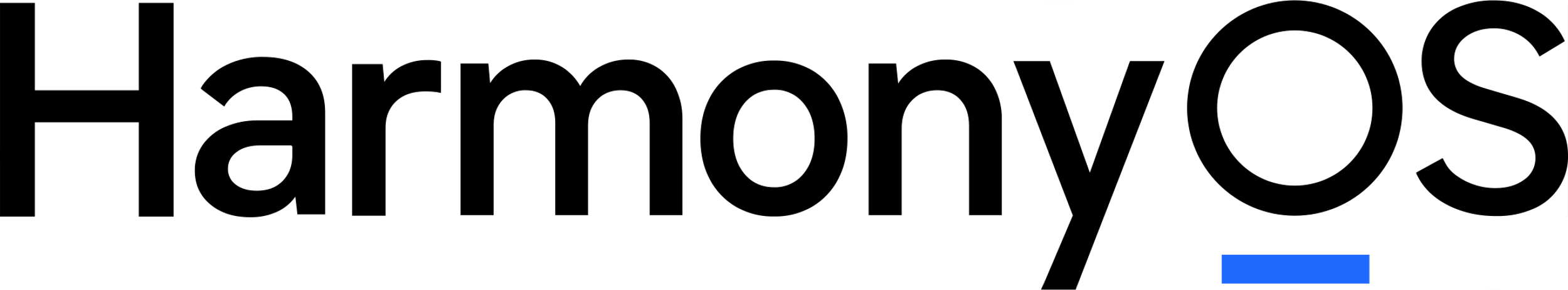 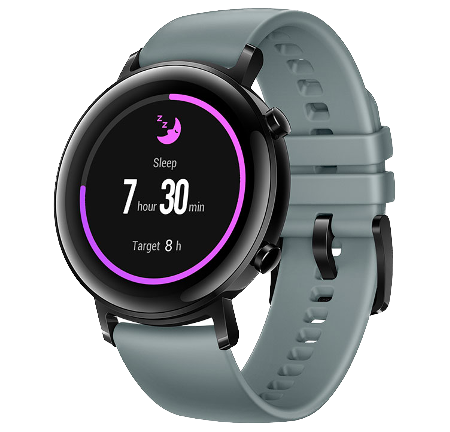 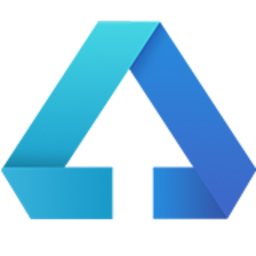 DevEco Studio
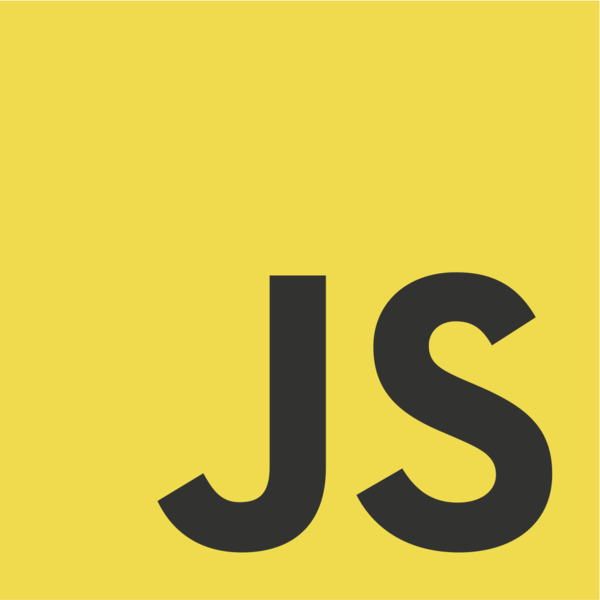 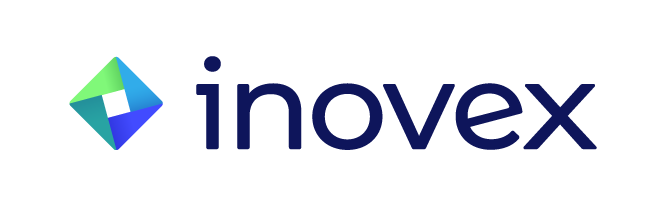 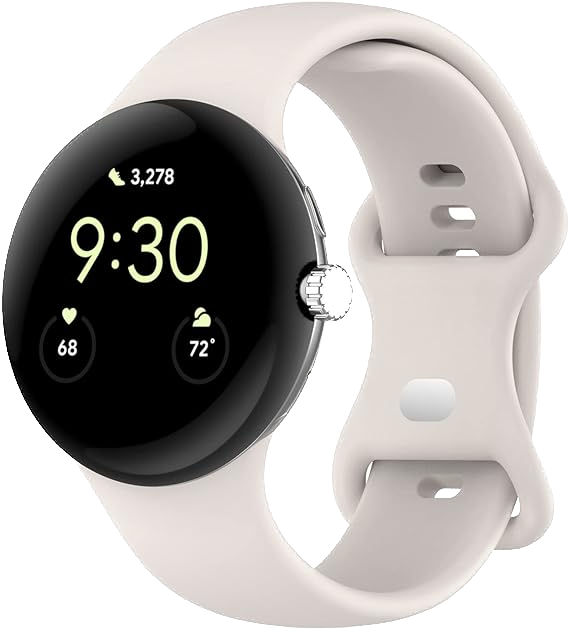 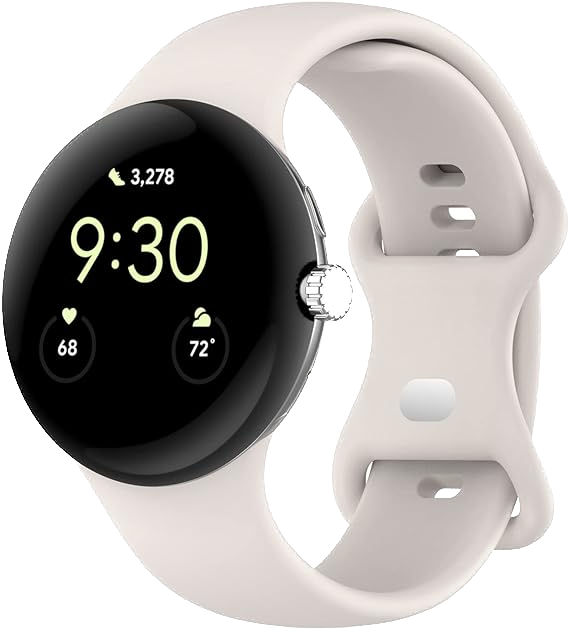 Apple Watch
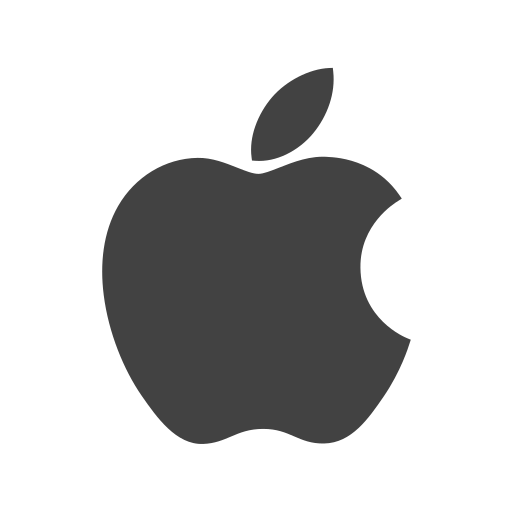 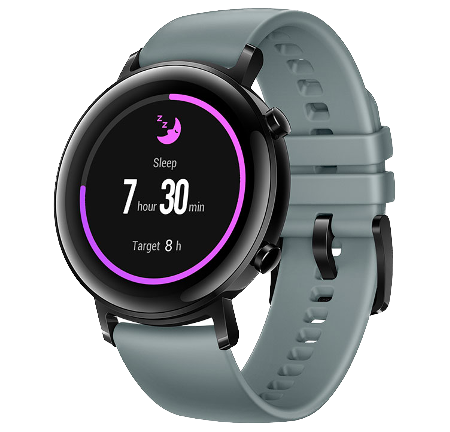 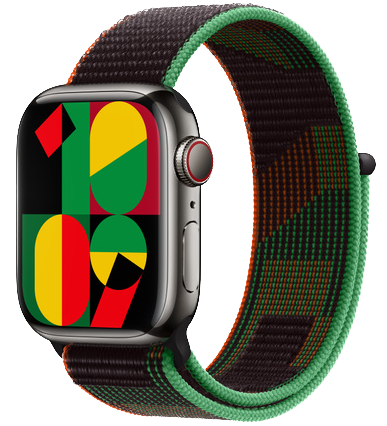 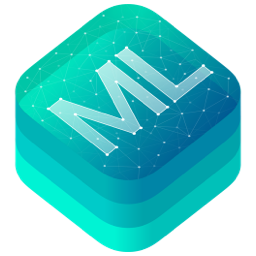 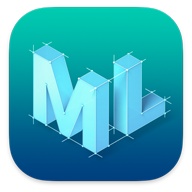 Core ML
Create ML
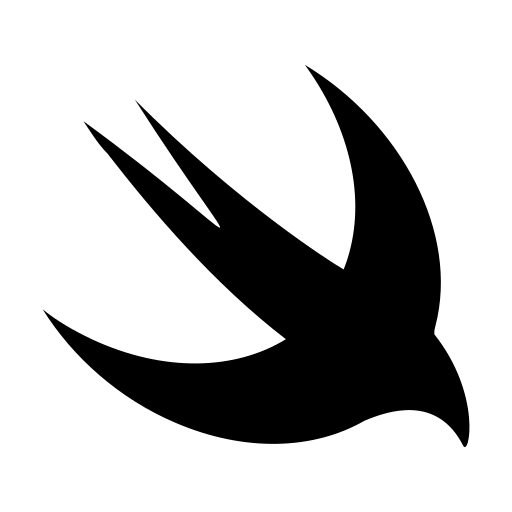 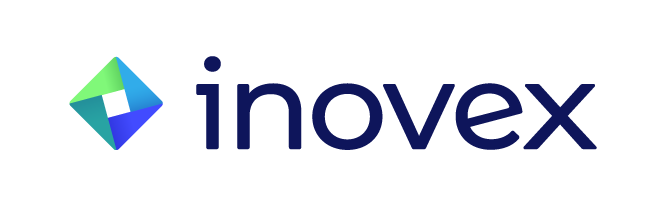 Android Watch
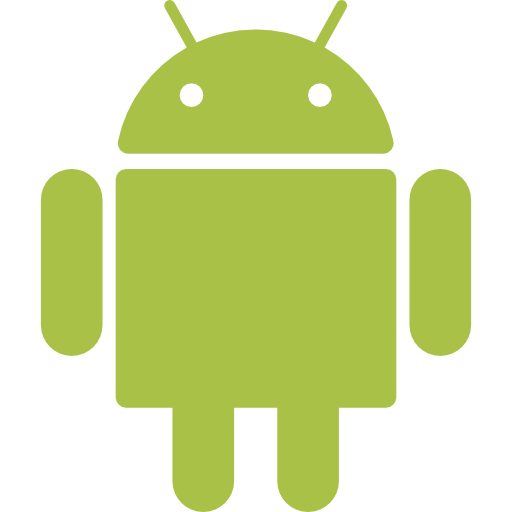 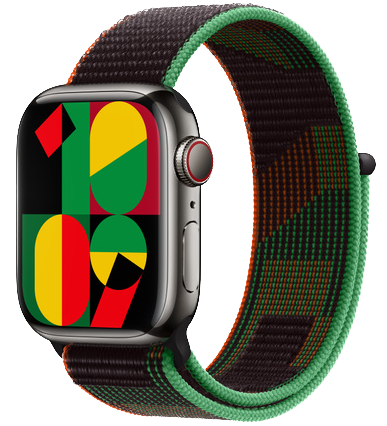 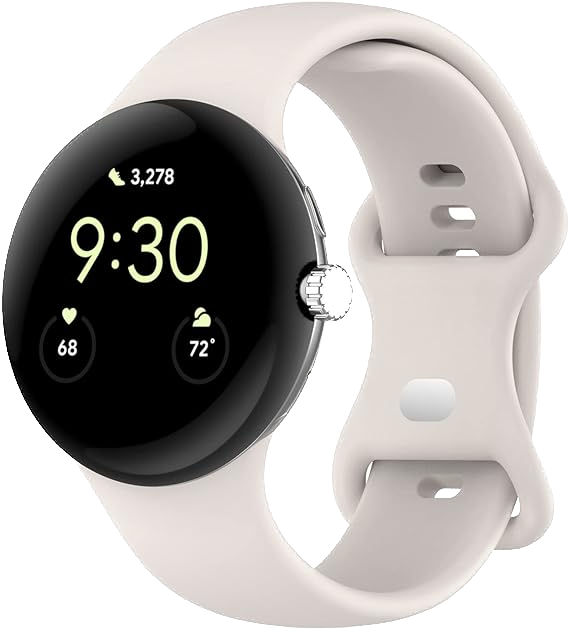 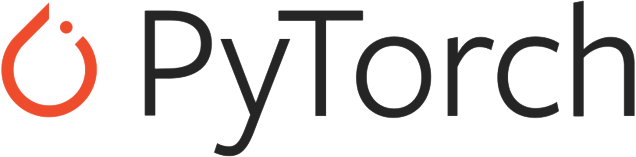 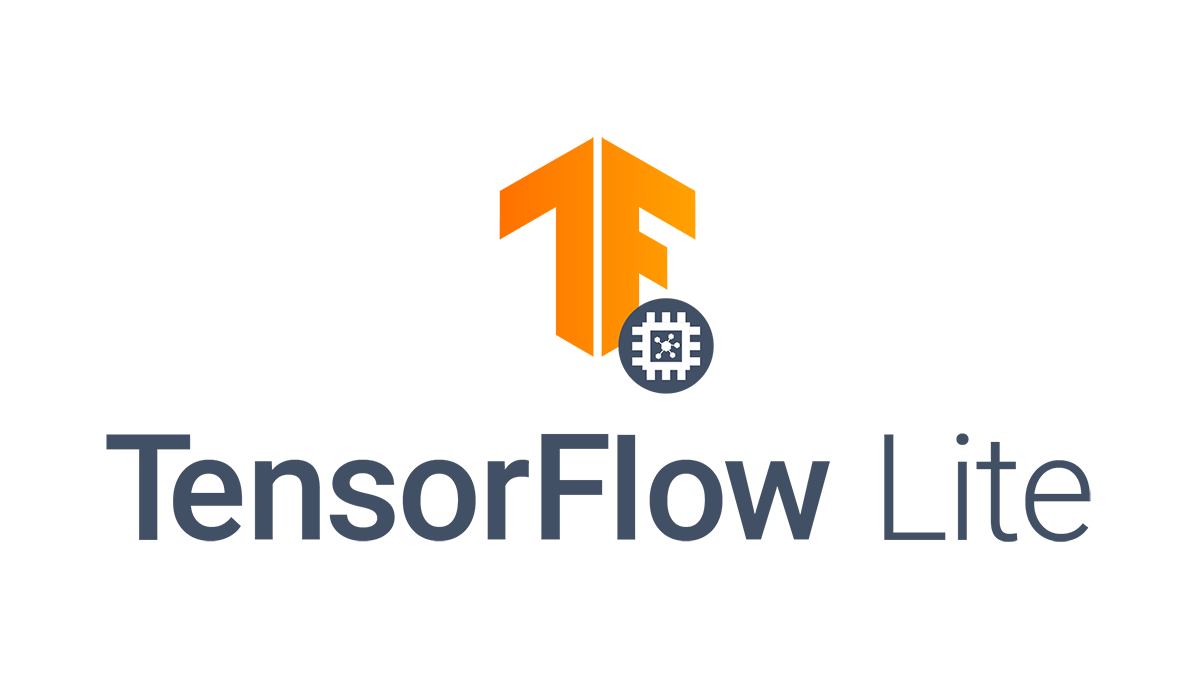 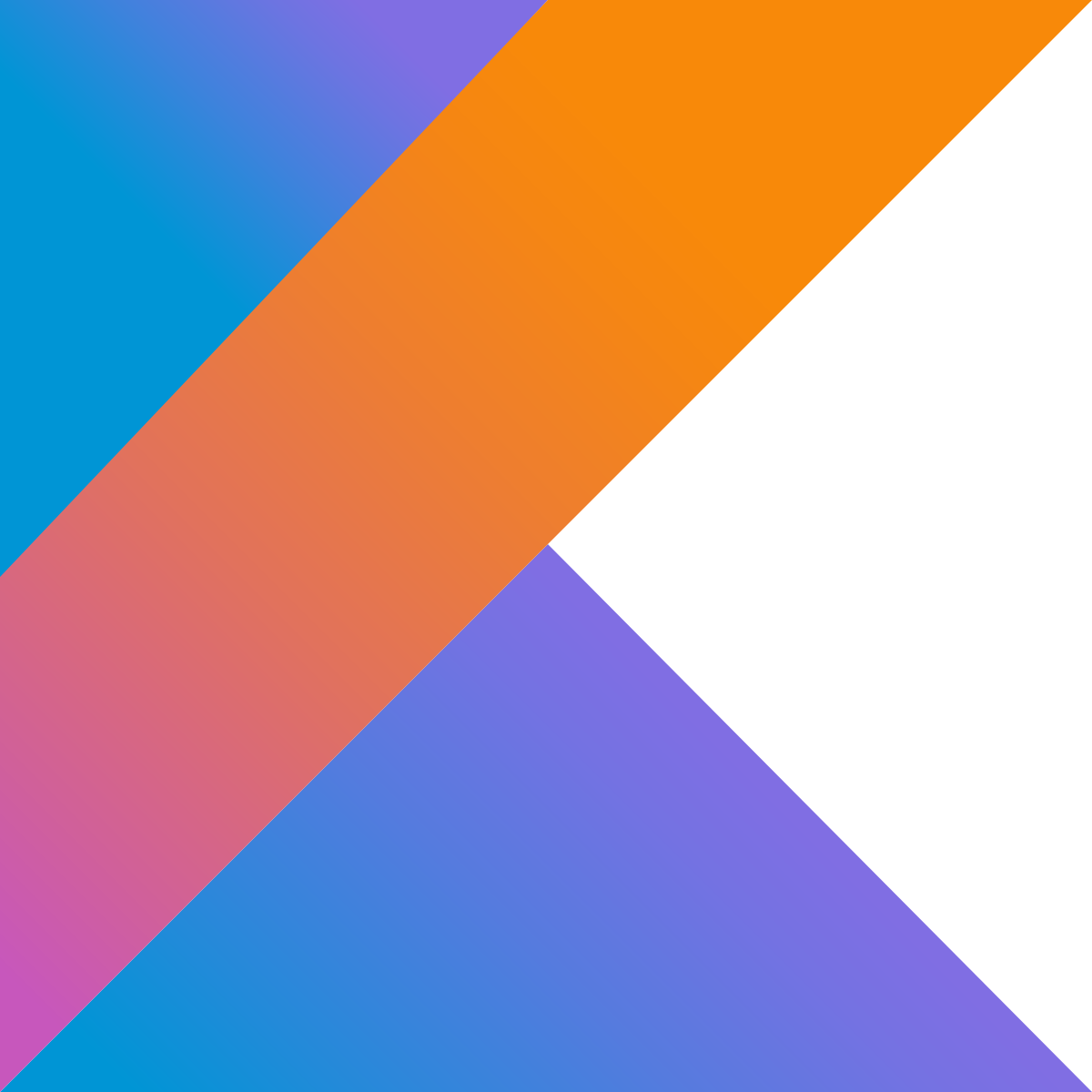 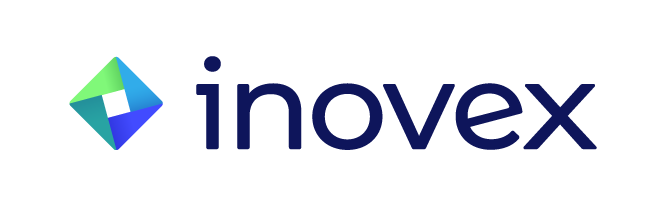 Überblick Frameworks
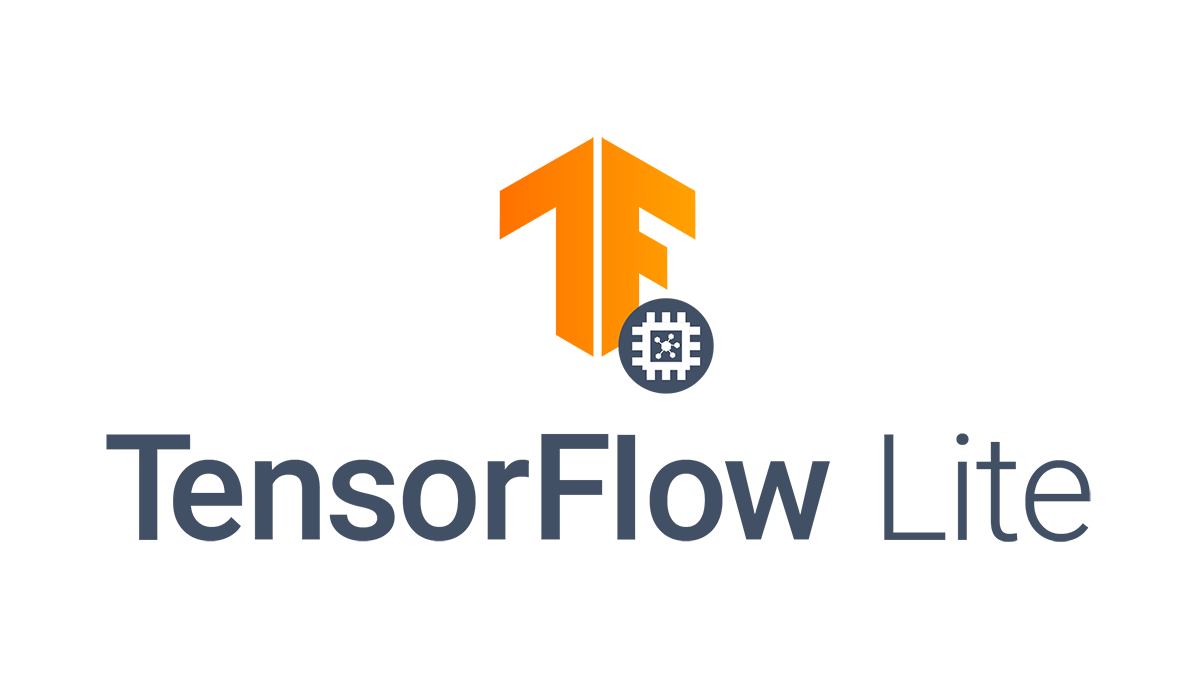 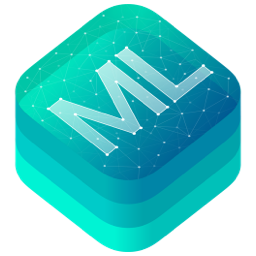 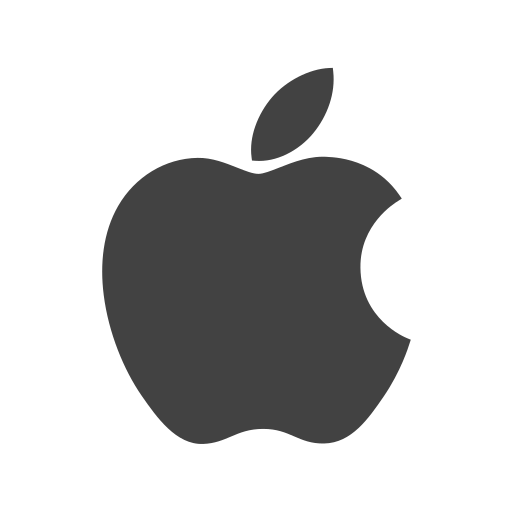 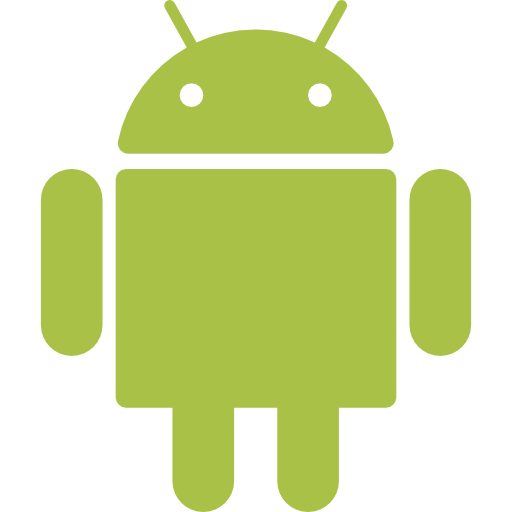 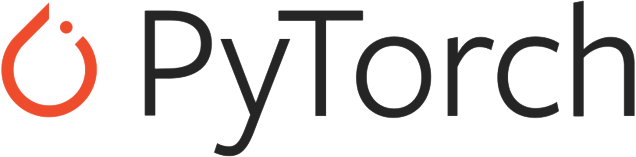 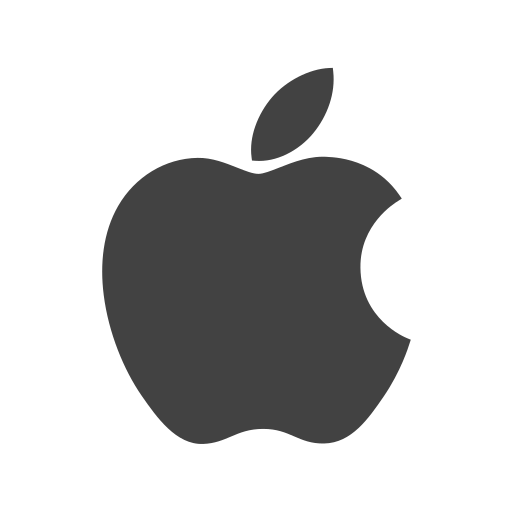 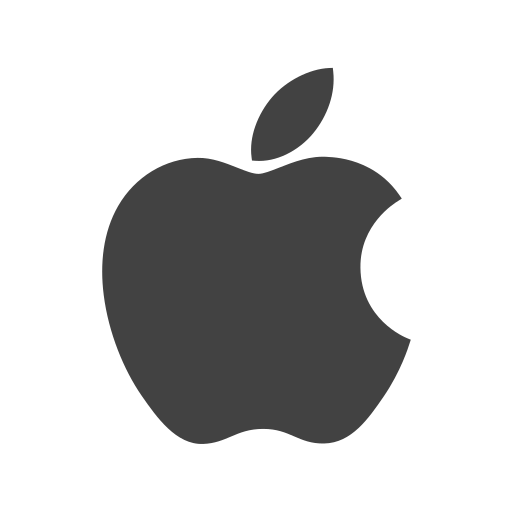 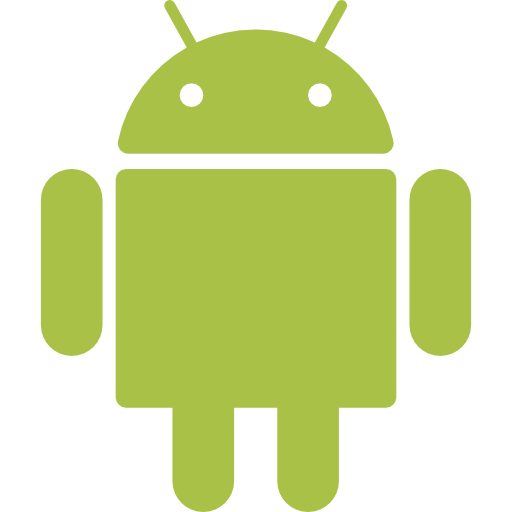 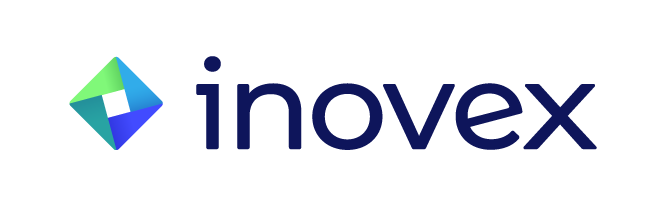 Training
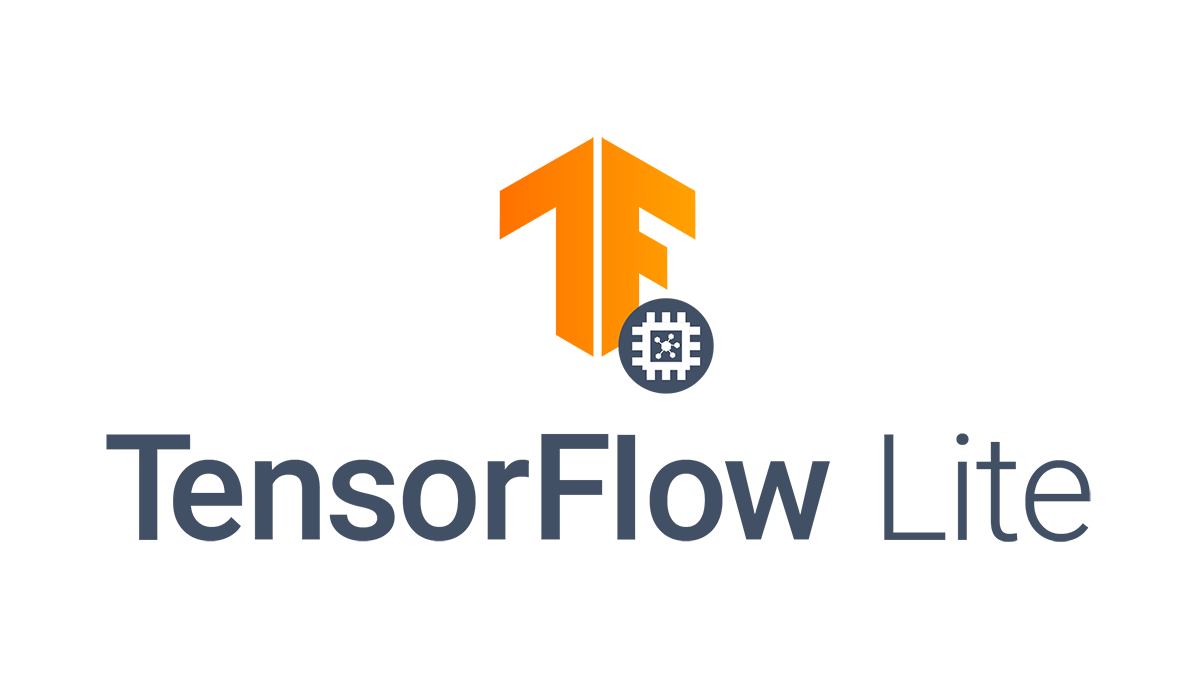 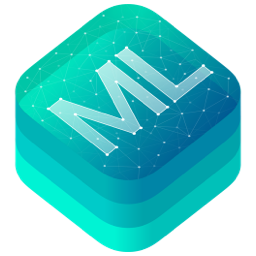 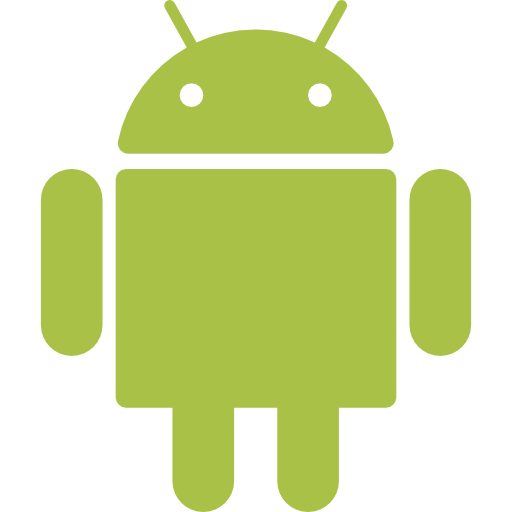 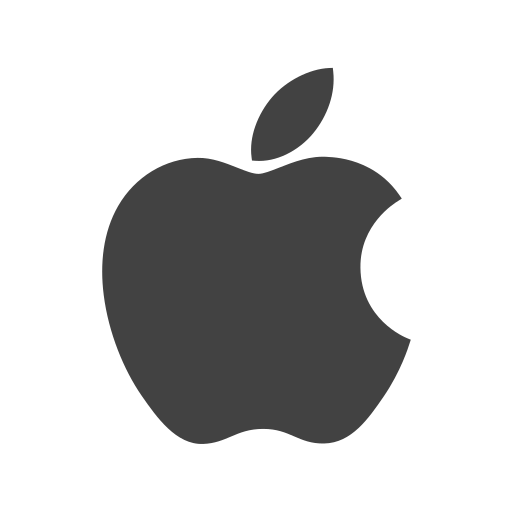 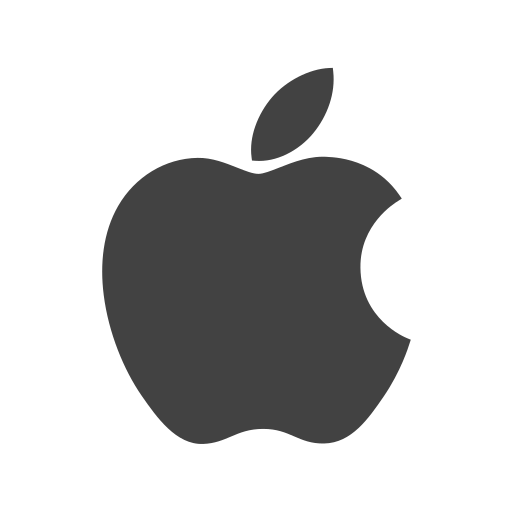 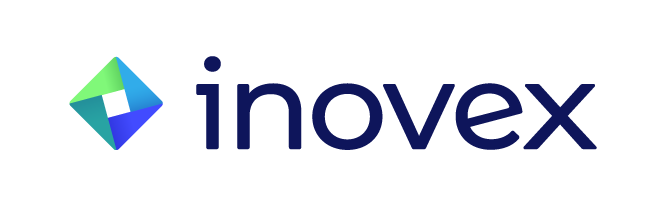 TensorFlow Lite
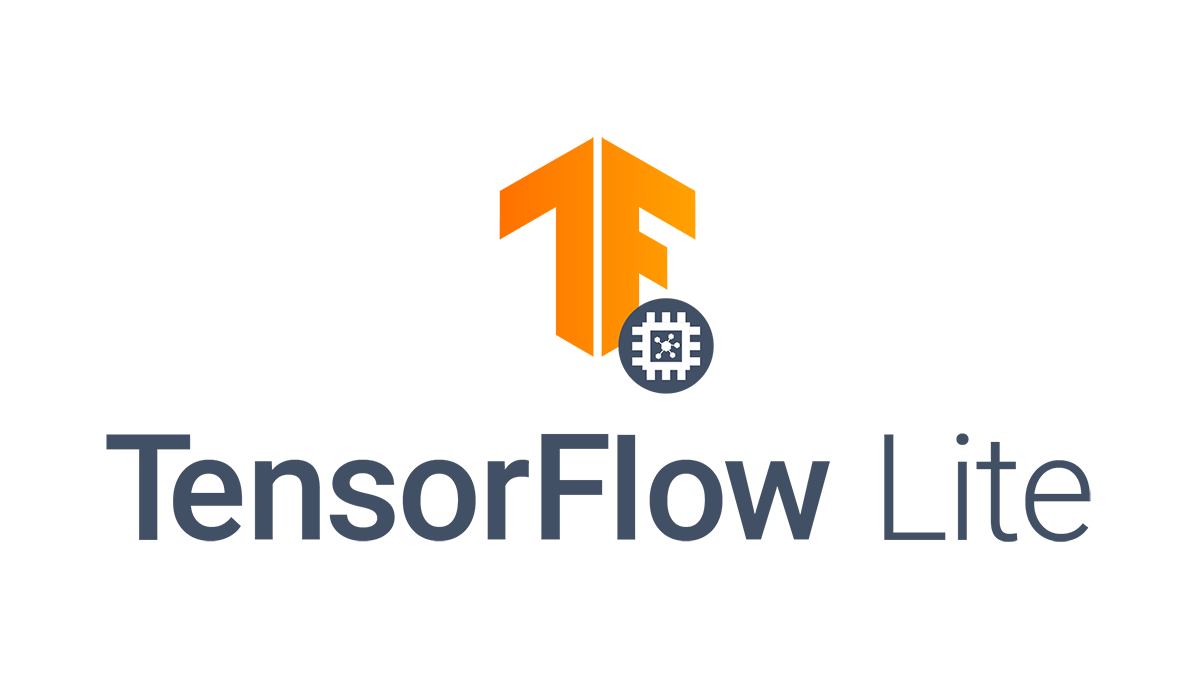 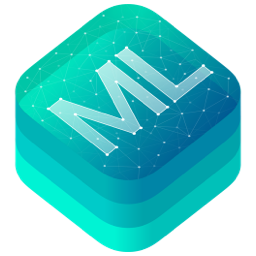 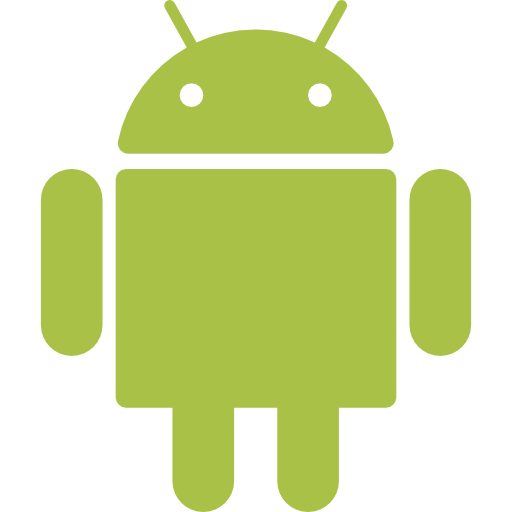 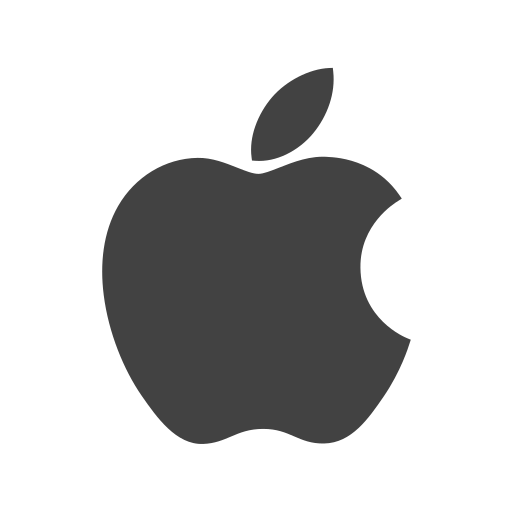 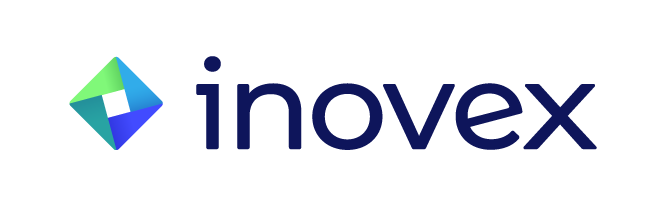 03
TinyML
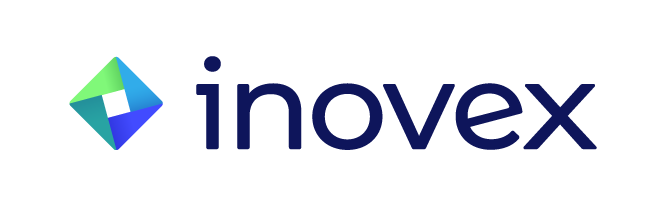 Tiny machine learning is broadly defined as a fast growing field of machine learning technologies and applications including hardware, algorithms and software capable of performing on-device sensor data analytics at extremely low power […]
- tinyML Foundation
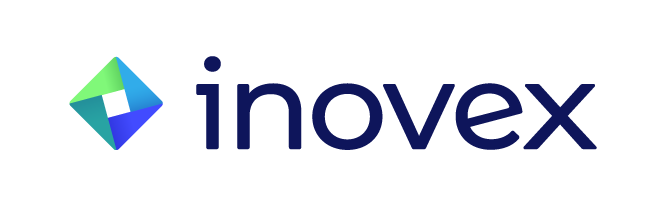 Machine Learning auf ressourcenbeschränkten Devices
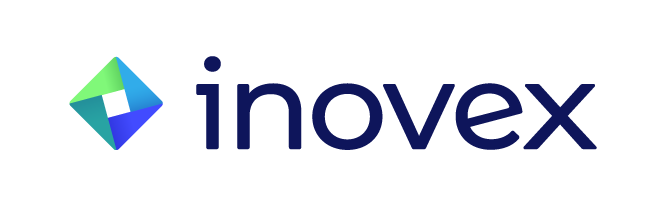 Was ist Tensorflow Lite?
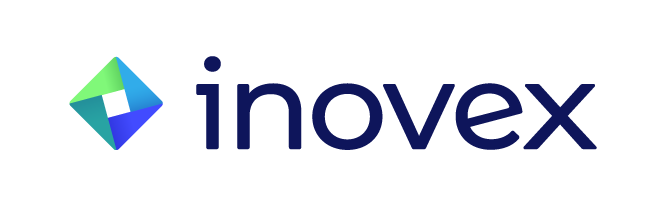 TensorFlow Lite is a mobile library for deploying models on mobile, microcontrollers and other edge devices.
- TensorFlow / Google
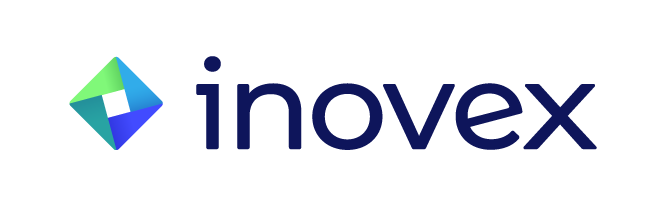 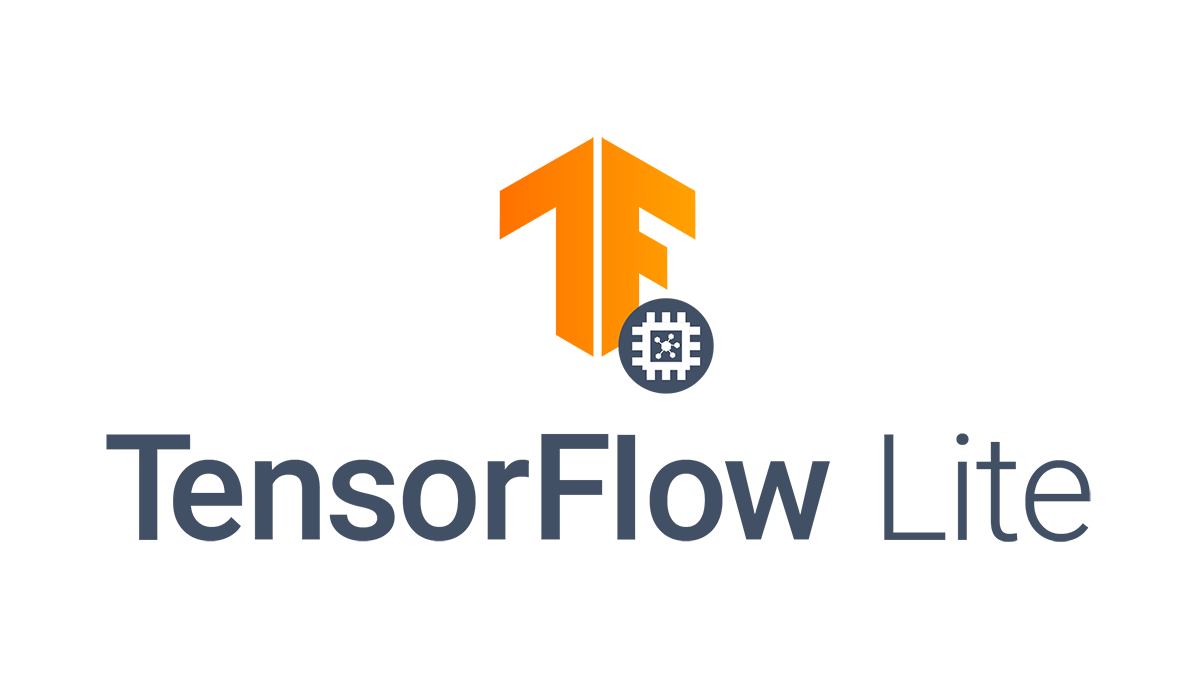 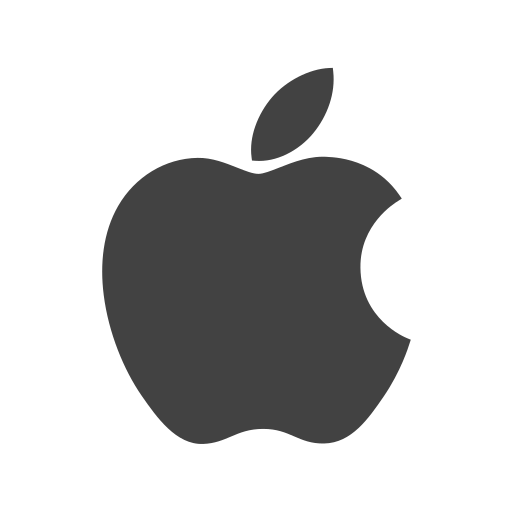 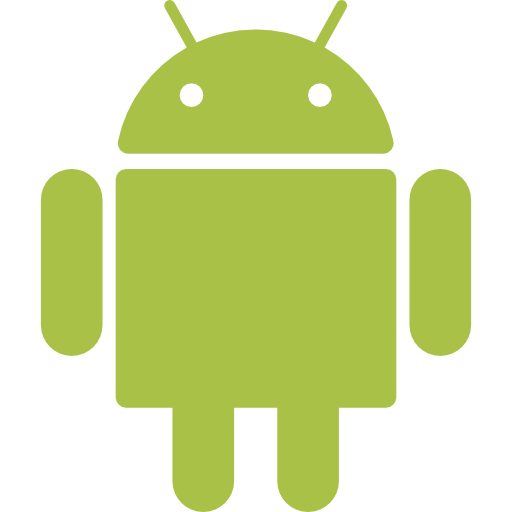 TensorFlow Lite
Tensorflow Model
Converter
TFLite 
Flatbuffer
Interpreter
Inferenz
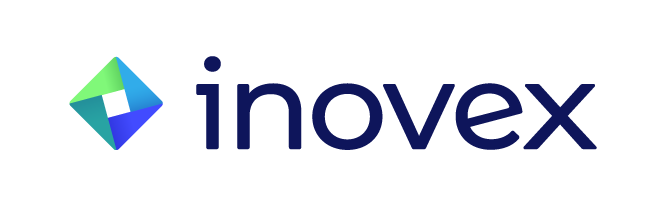 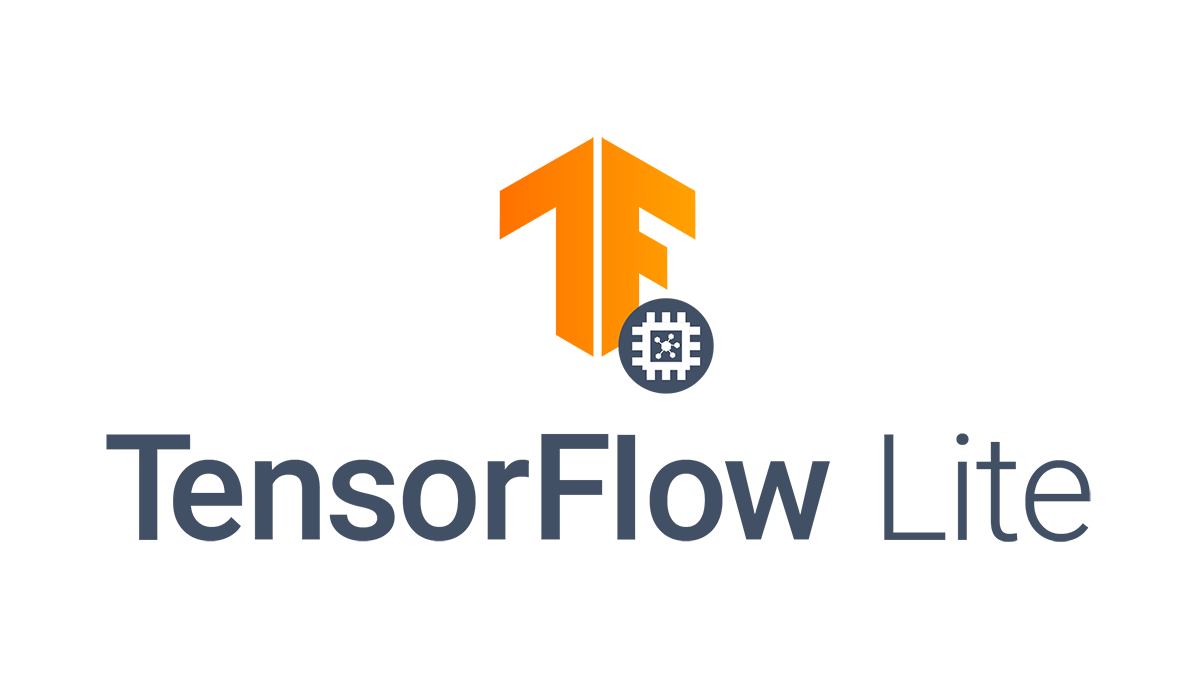 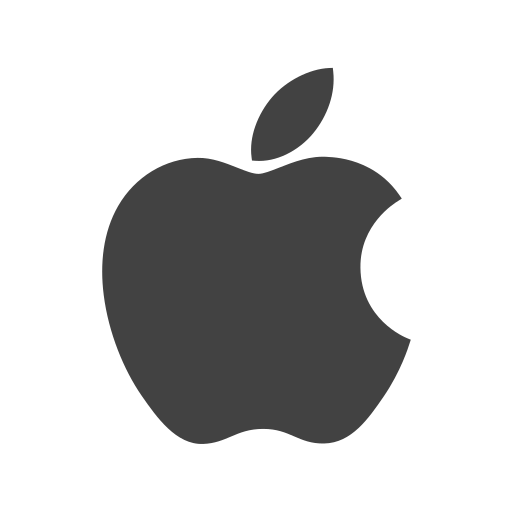 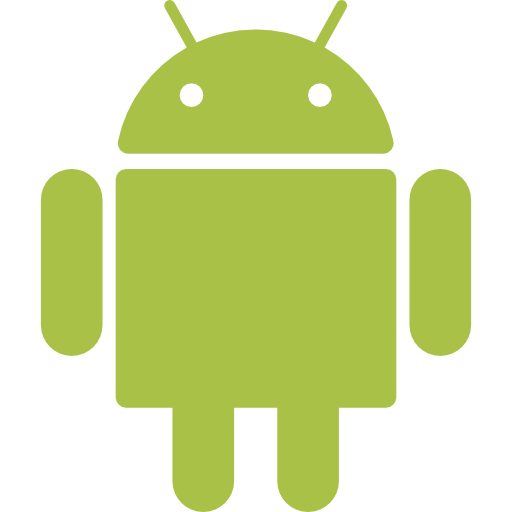 TensorFlow Graph Exkurs
Direkte Ausführung
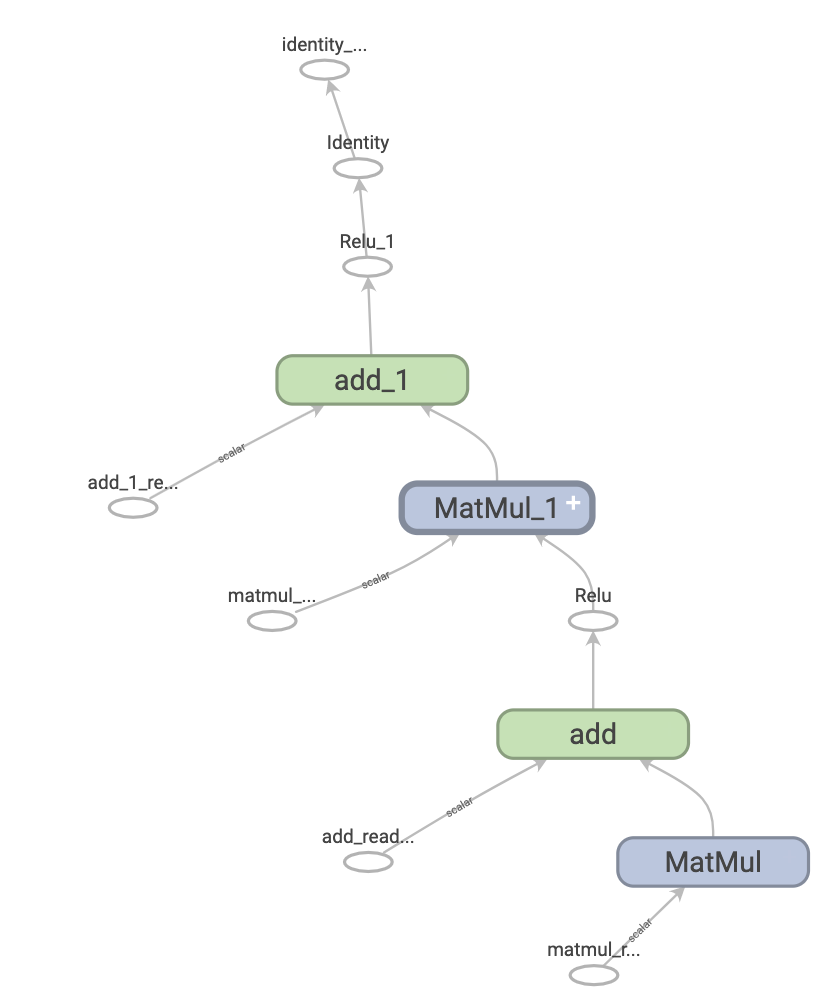 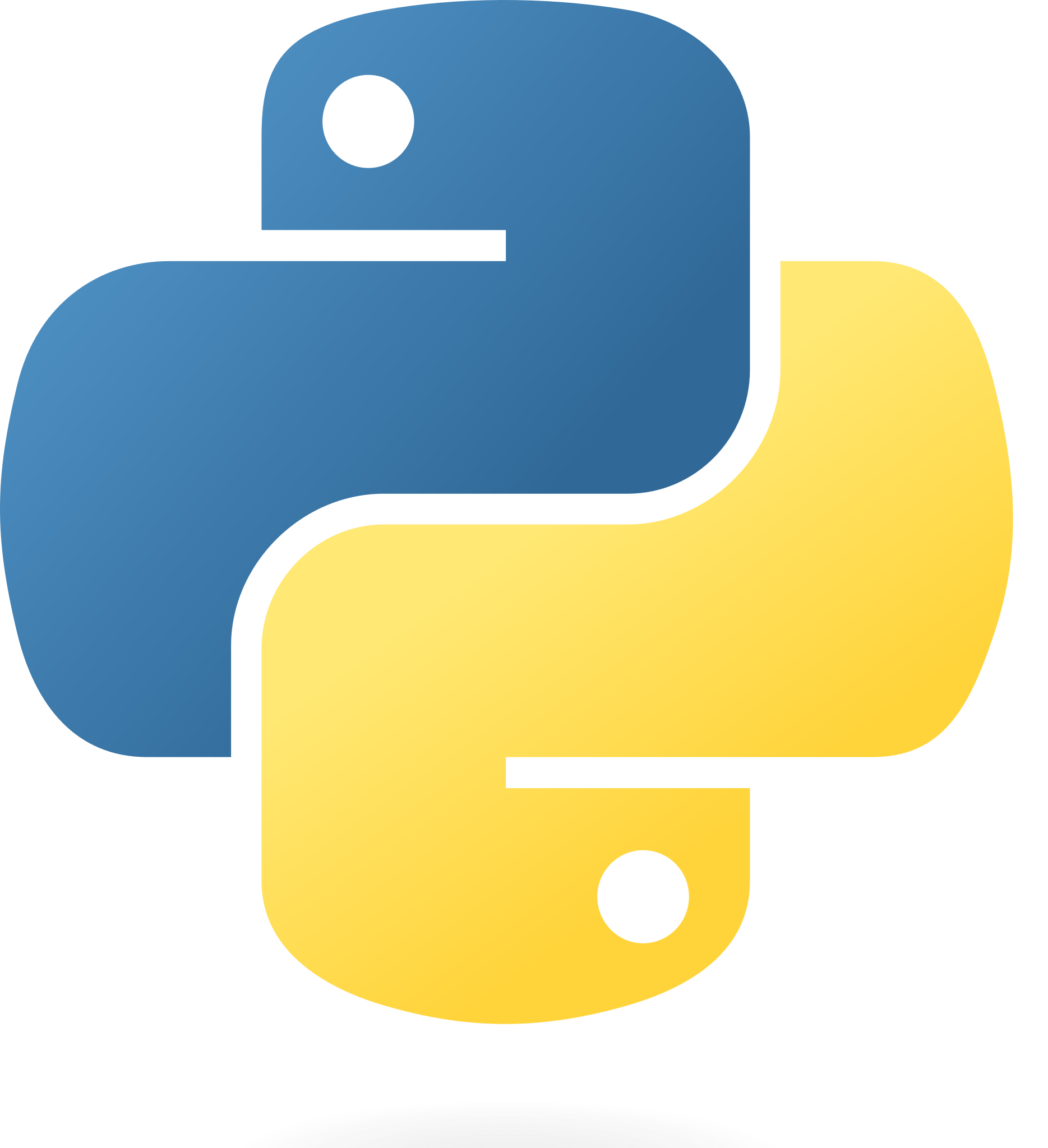 Graph Ausführung
TensorFlow Modell in Python
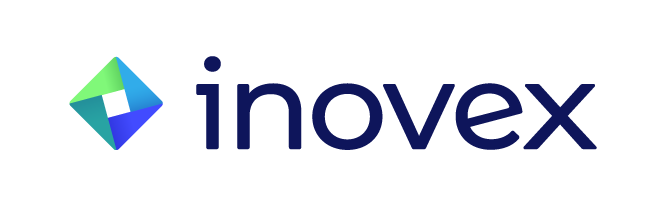 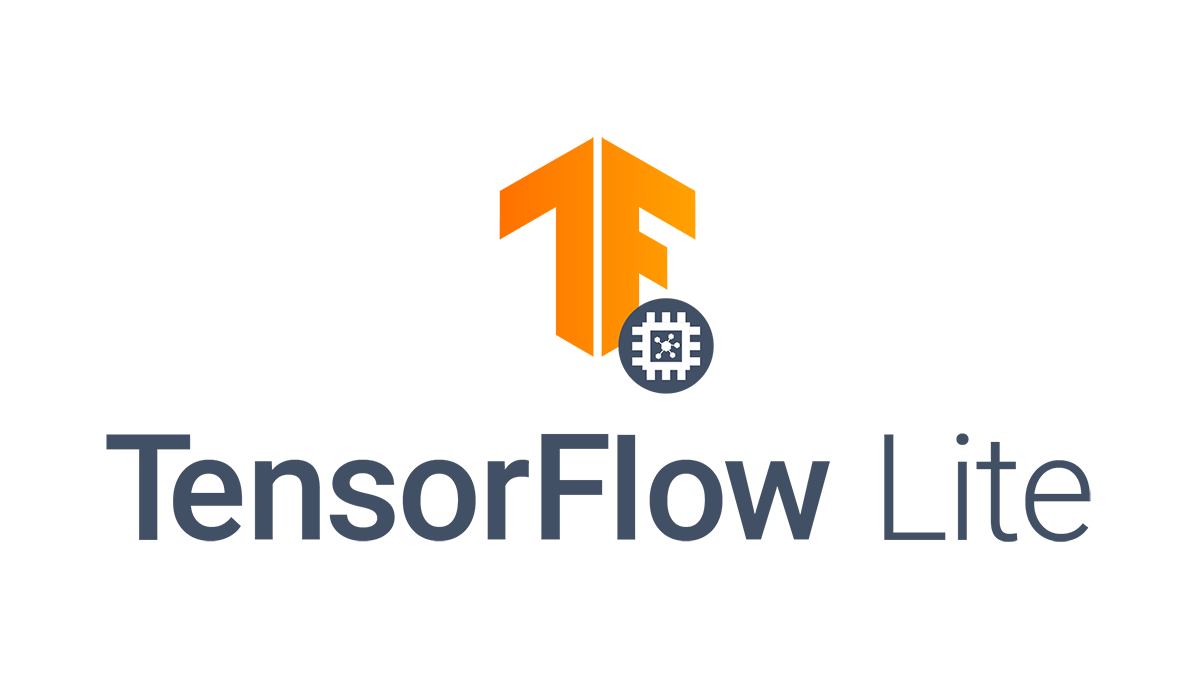 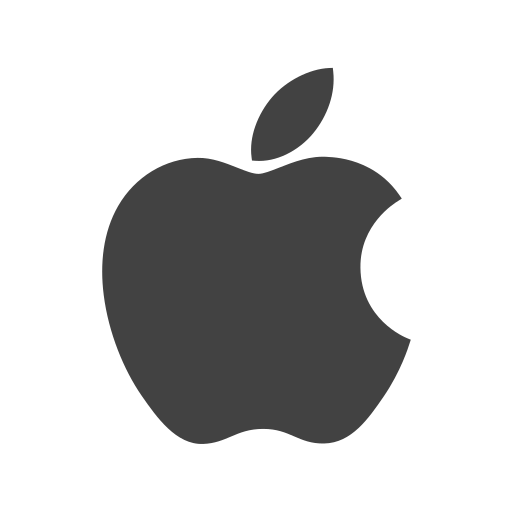 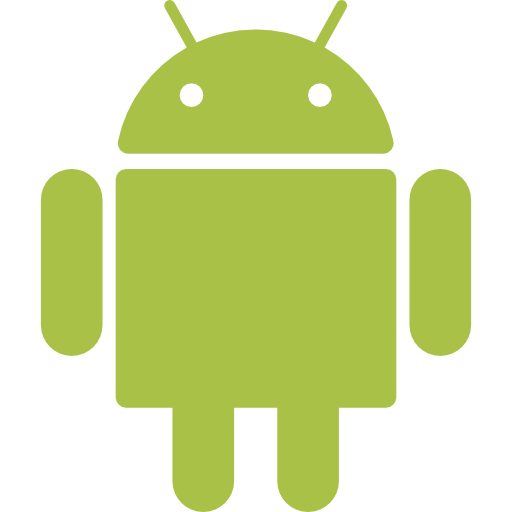 TensorFlow Lite
import tensorflow as tf converter = tf.lite.TFLiteConverter.from_saved_model(path)tflite_model = converter.convert() with open('model.tflite', 'wb') as f:     f.write(tflite_model)
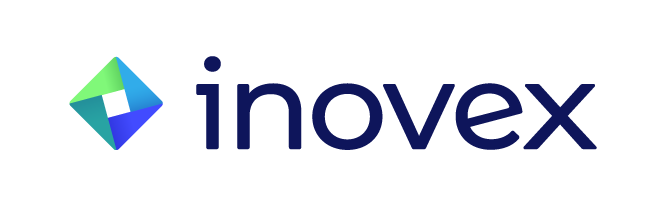 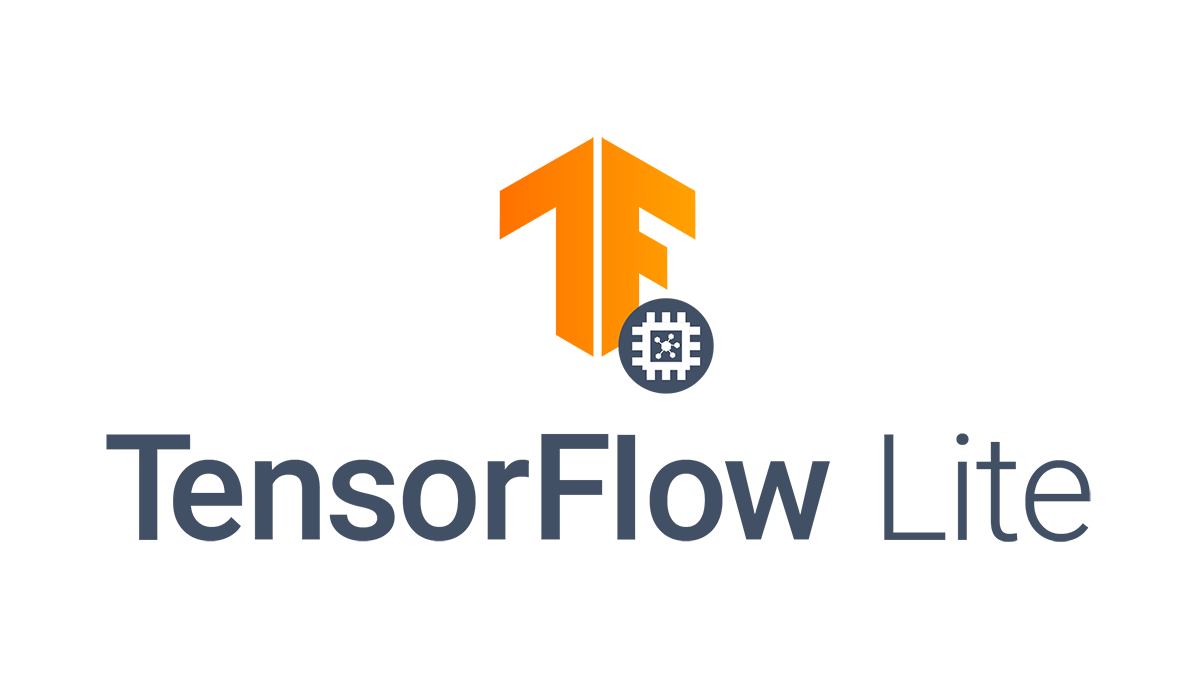 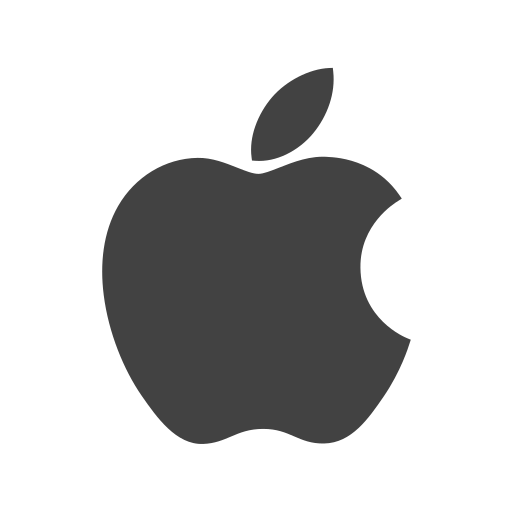 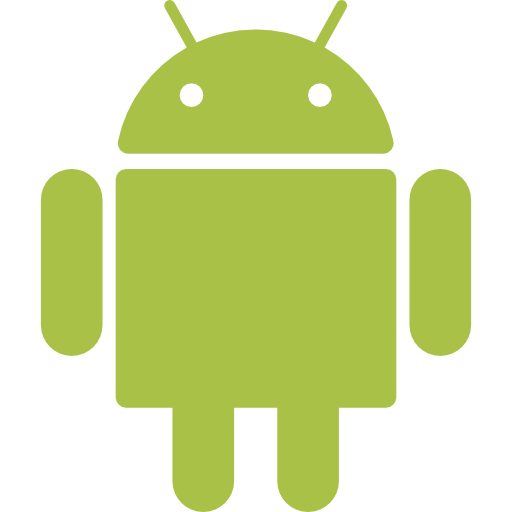 TensorFlow Lite
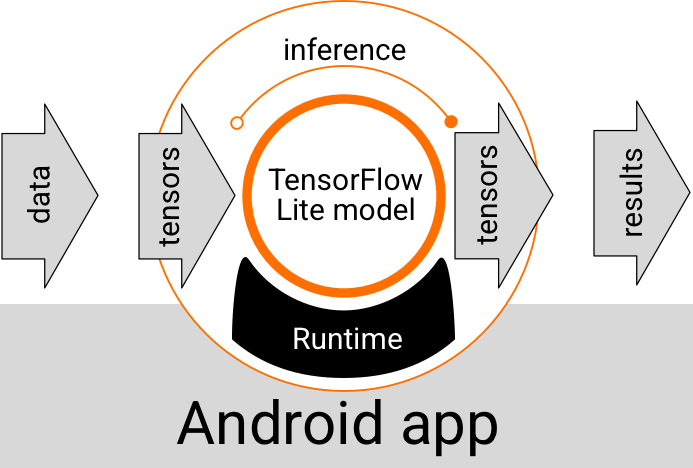 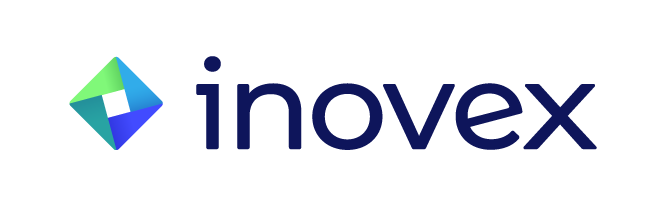 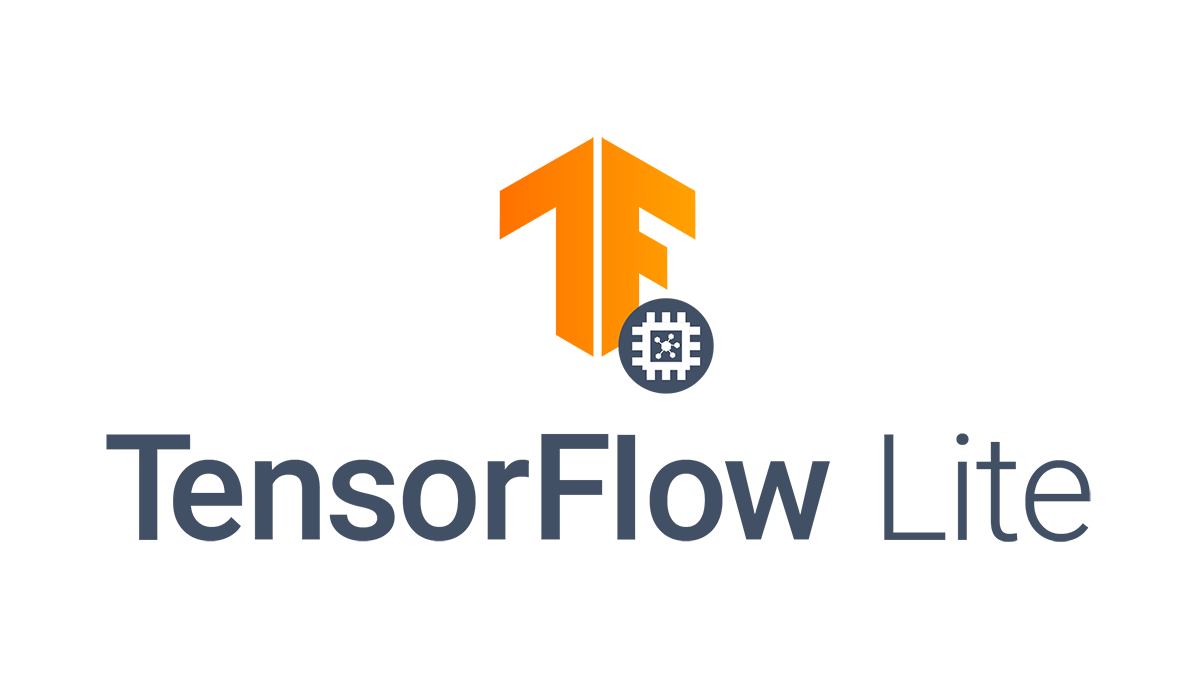 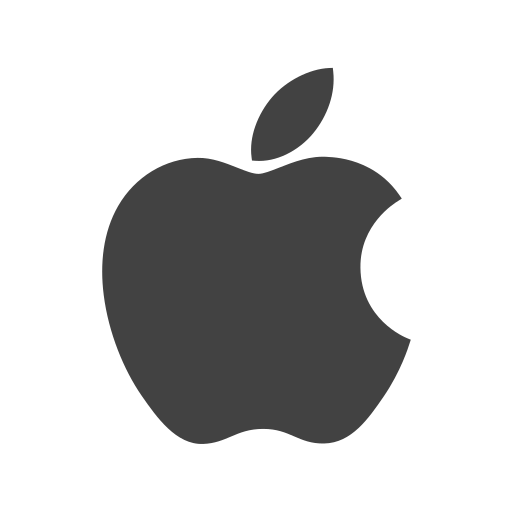 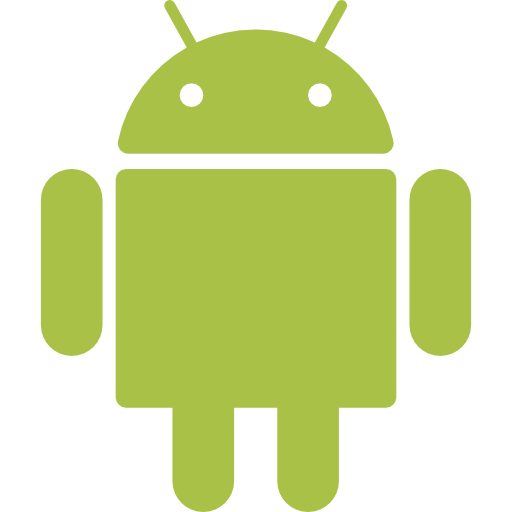 TensorFlow Lite
Interpreter interpreter = new Interpreter(model.tflite) 

private Object[] input = <FILL WITH DATA>
private Object[] output; 

interpreter.run(input, output);
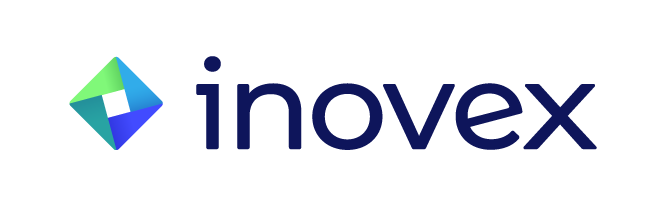 Das war jetzt nur Inferenz!
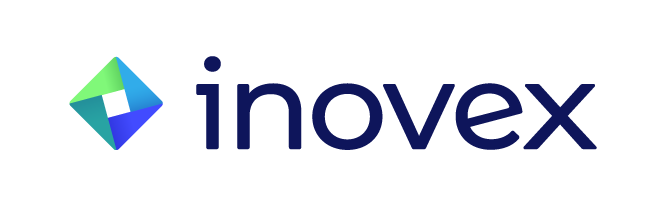 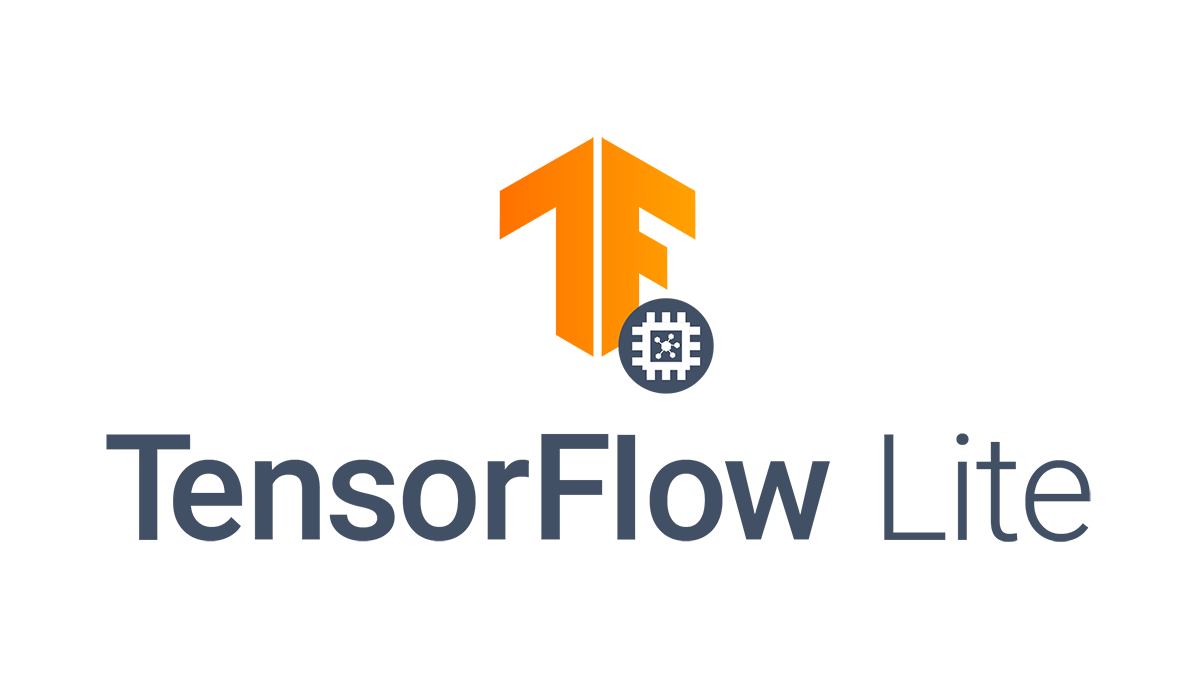 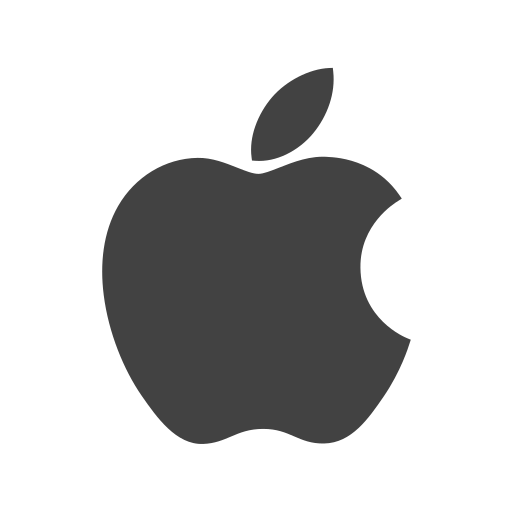 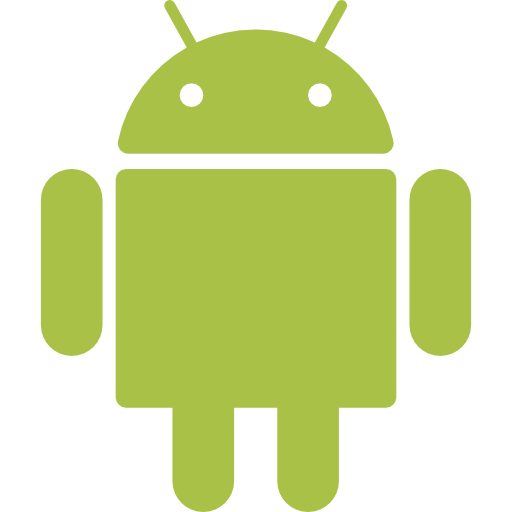 TensorFlow Graph Exkurs
Direkte Ausführung
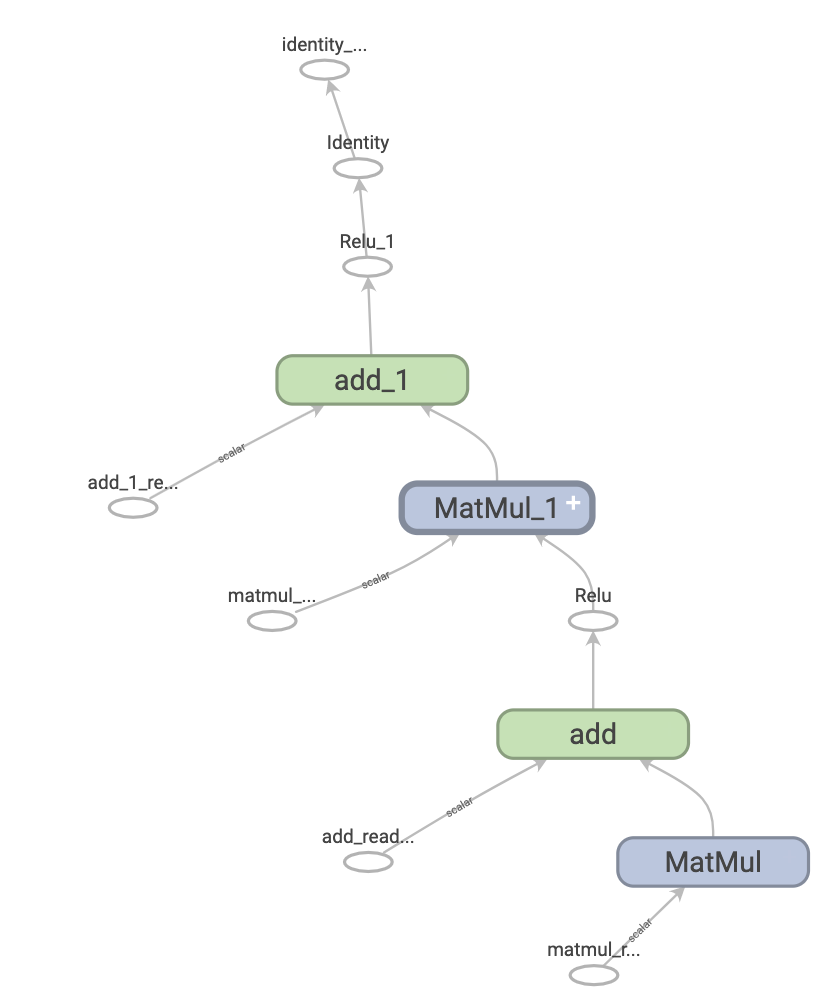 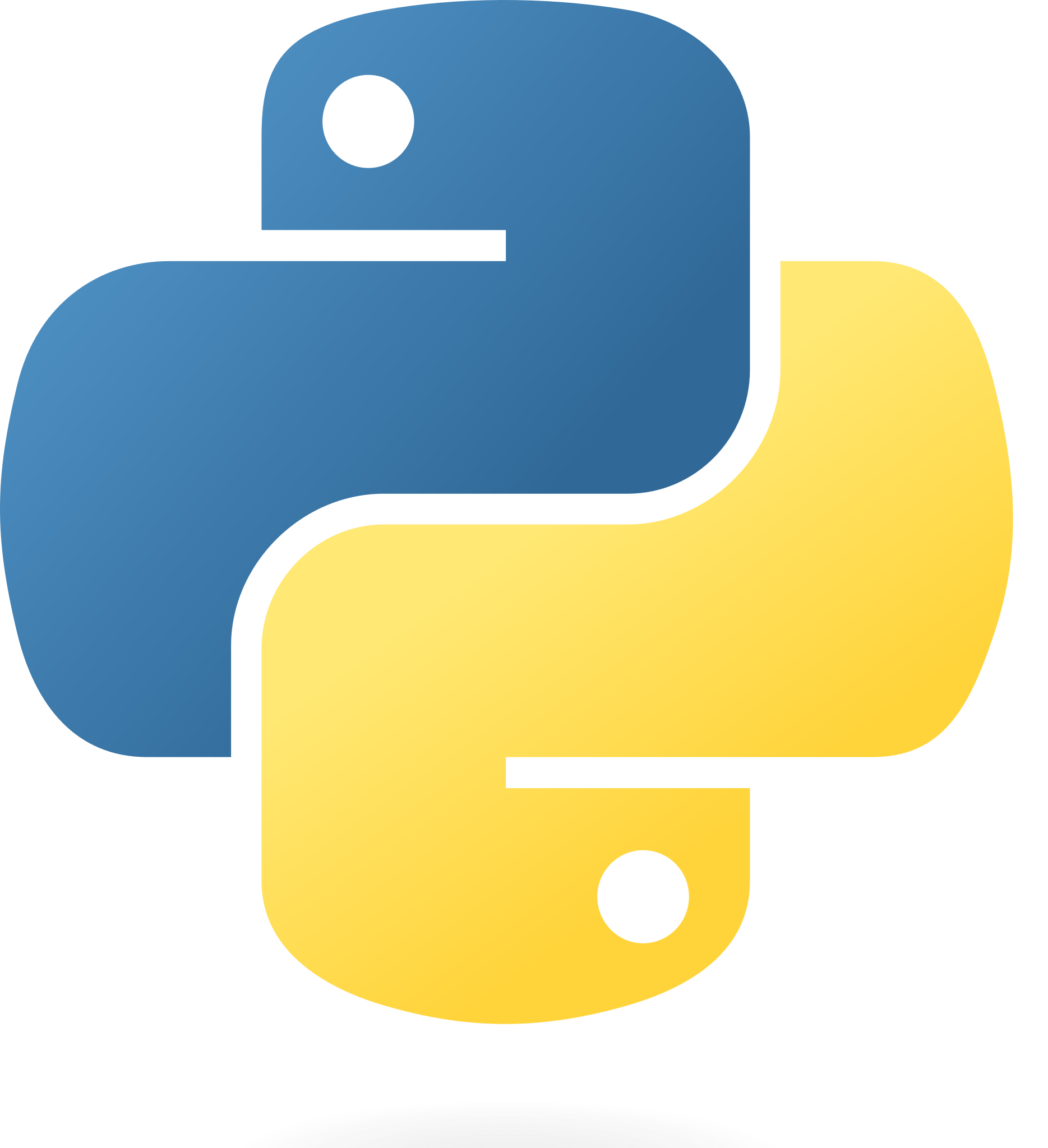 Graph Ausführung
TensorFlow Modell in Python
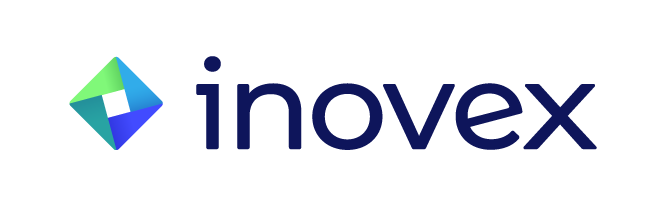 Signaturen in TFLite
TF-Model
Output
Input
Name
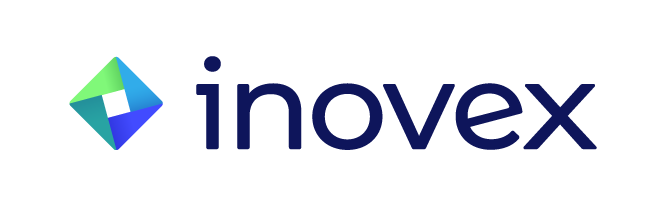 Signaturen in TFLite
Data
Label
infer
Inferenz
Data
Loss
train
Training
Label
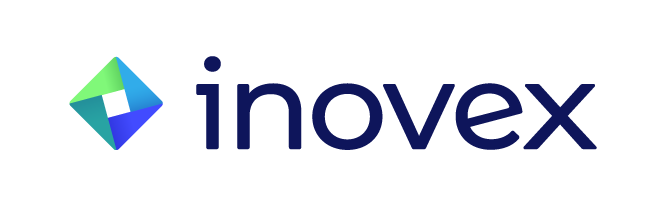 Signaturen in TFLite
@tf.function(input_signature=[        tf.TensorSpec([None, IMG_SIZE, IMG_SIZE], tf.float32),        tf.TensorSpec([None, 4], tf.float32)])  def train(x, y):

        <TENSORFLOW CODE>
        return {"loss": loss}
Inputs
Output
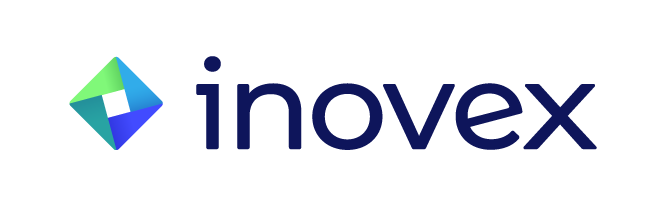 Signaturen in TFLite
tf.saved_model.save(    model,    name,    signatures={        'train': model.train.get_concrete_function(),        'infer': model.infer.get_concrete_function(),})
Name
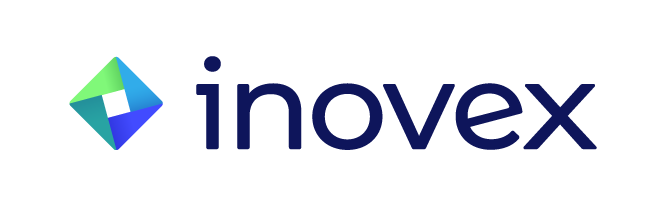 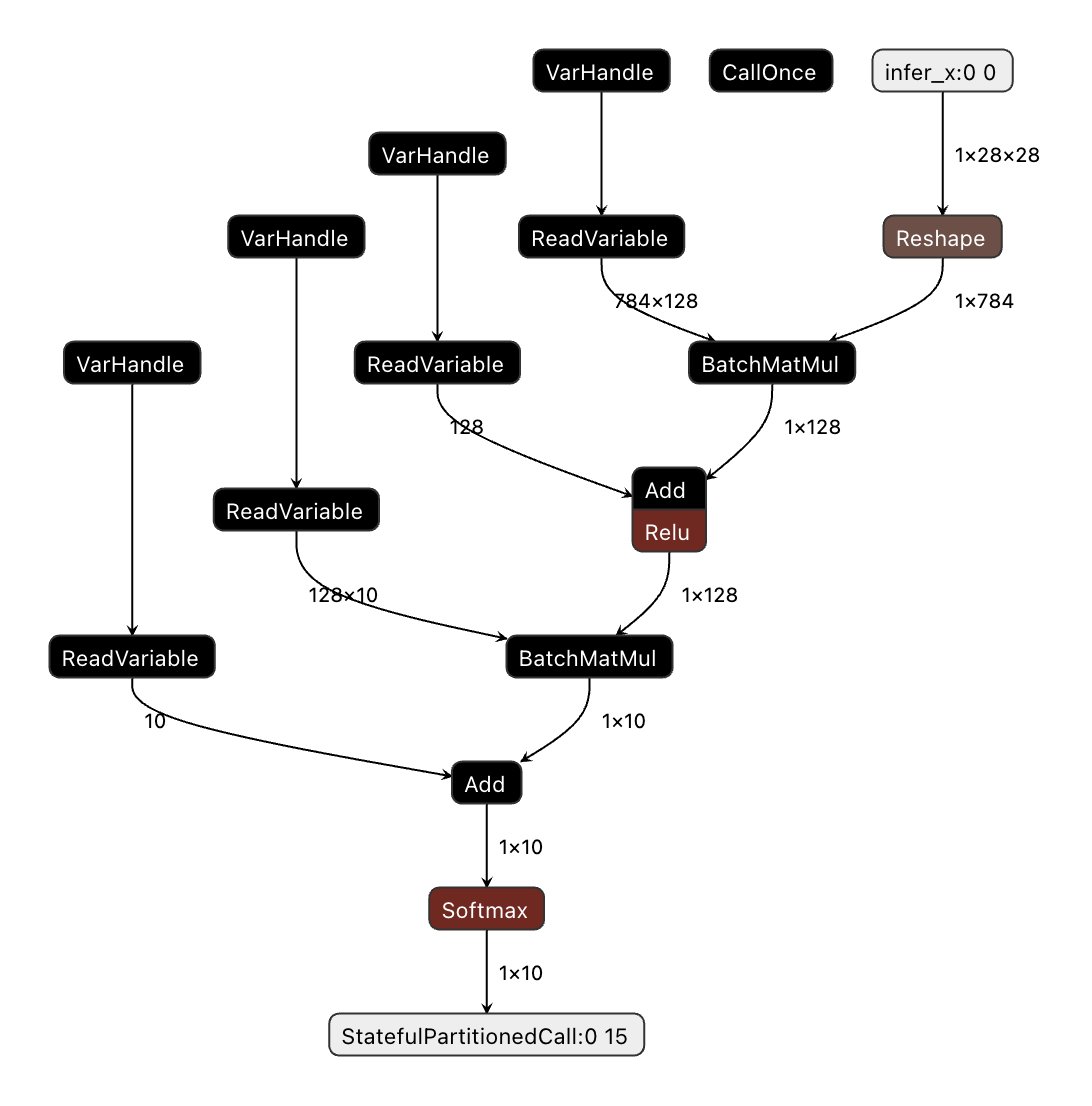 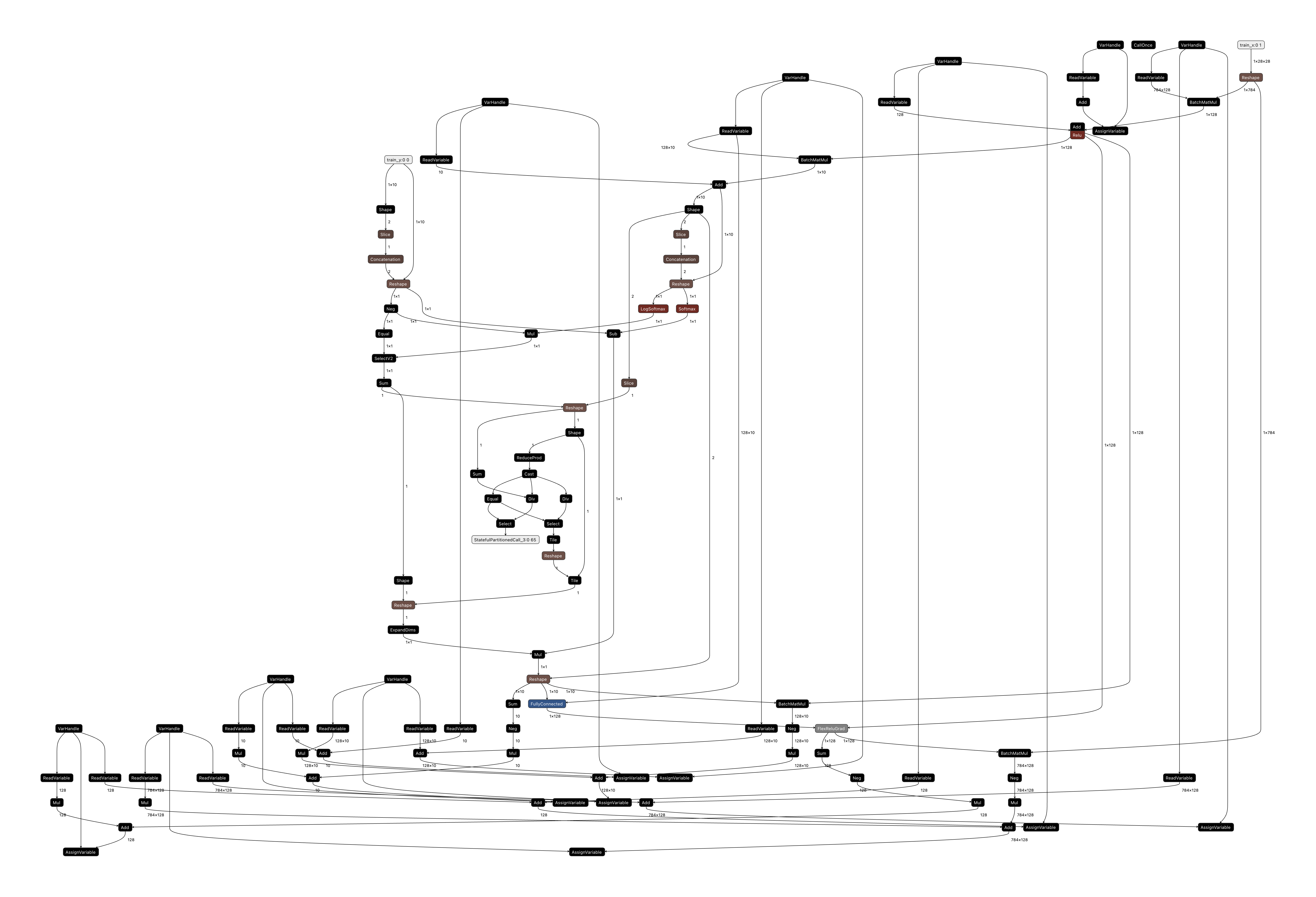 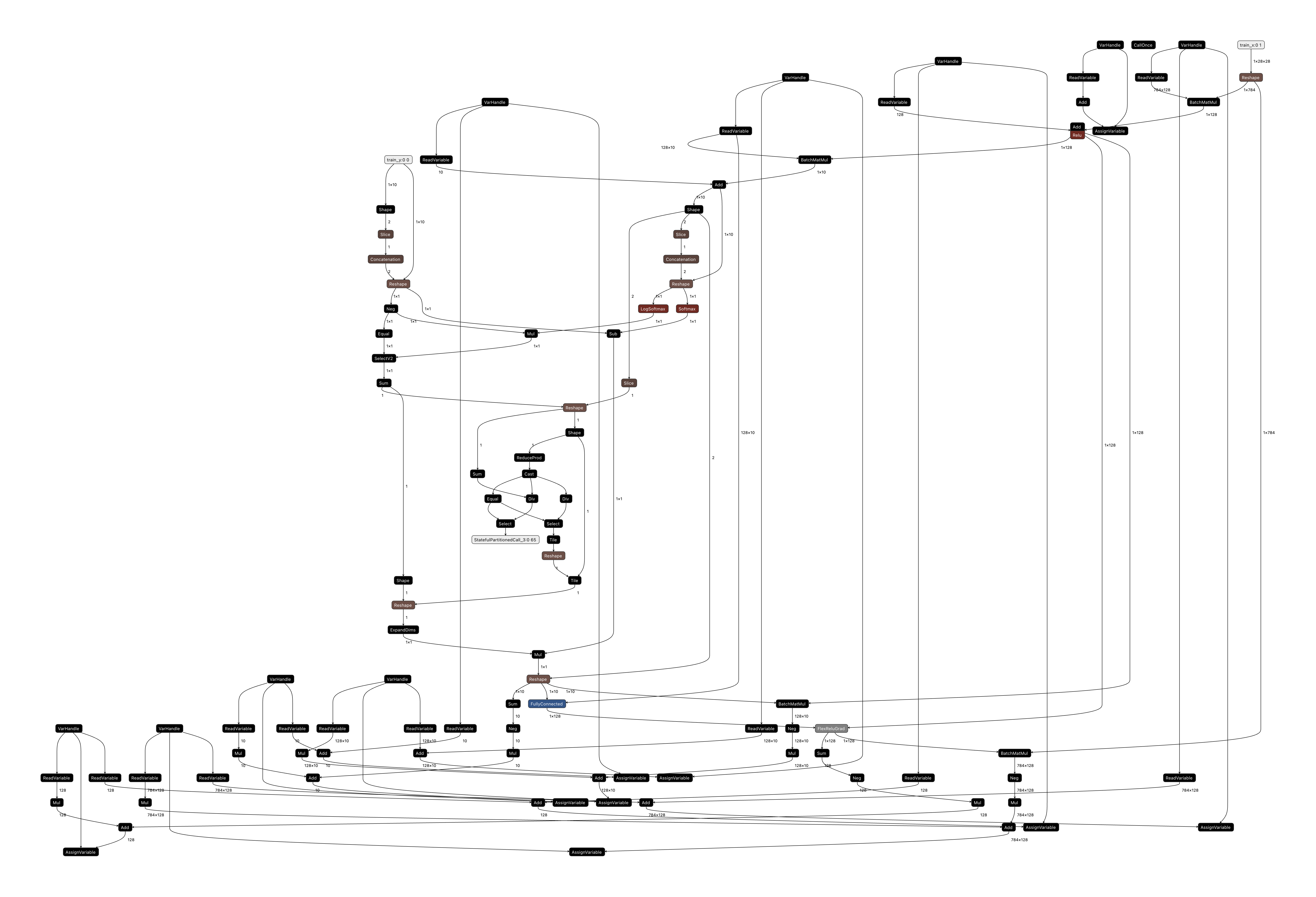 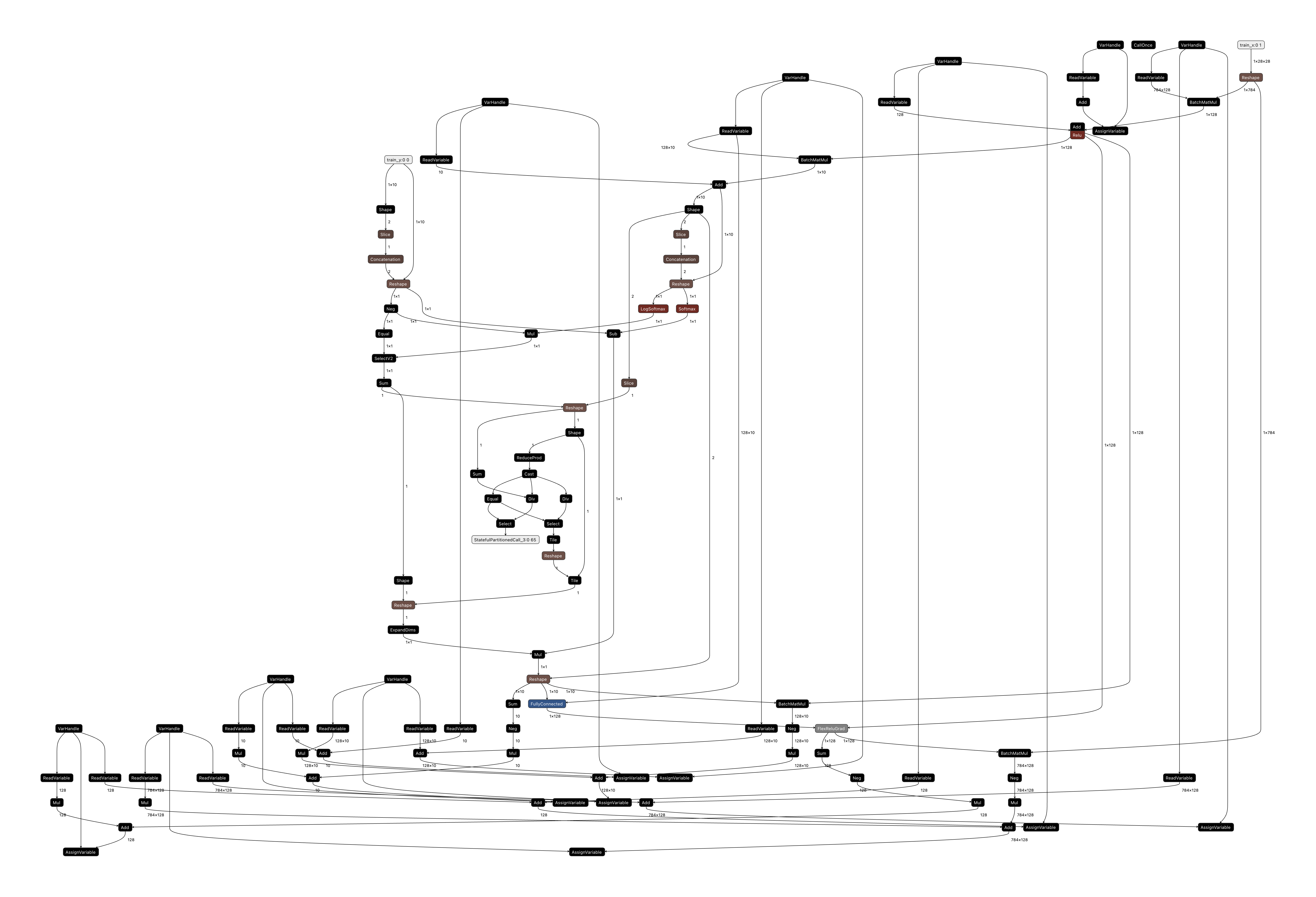 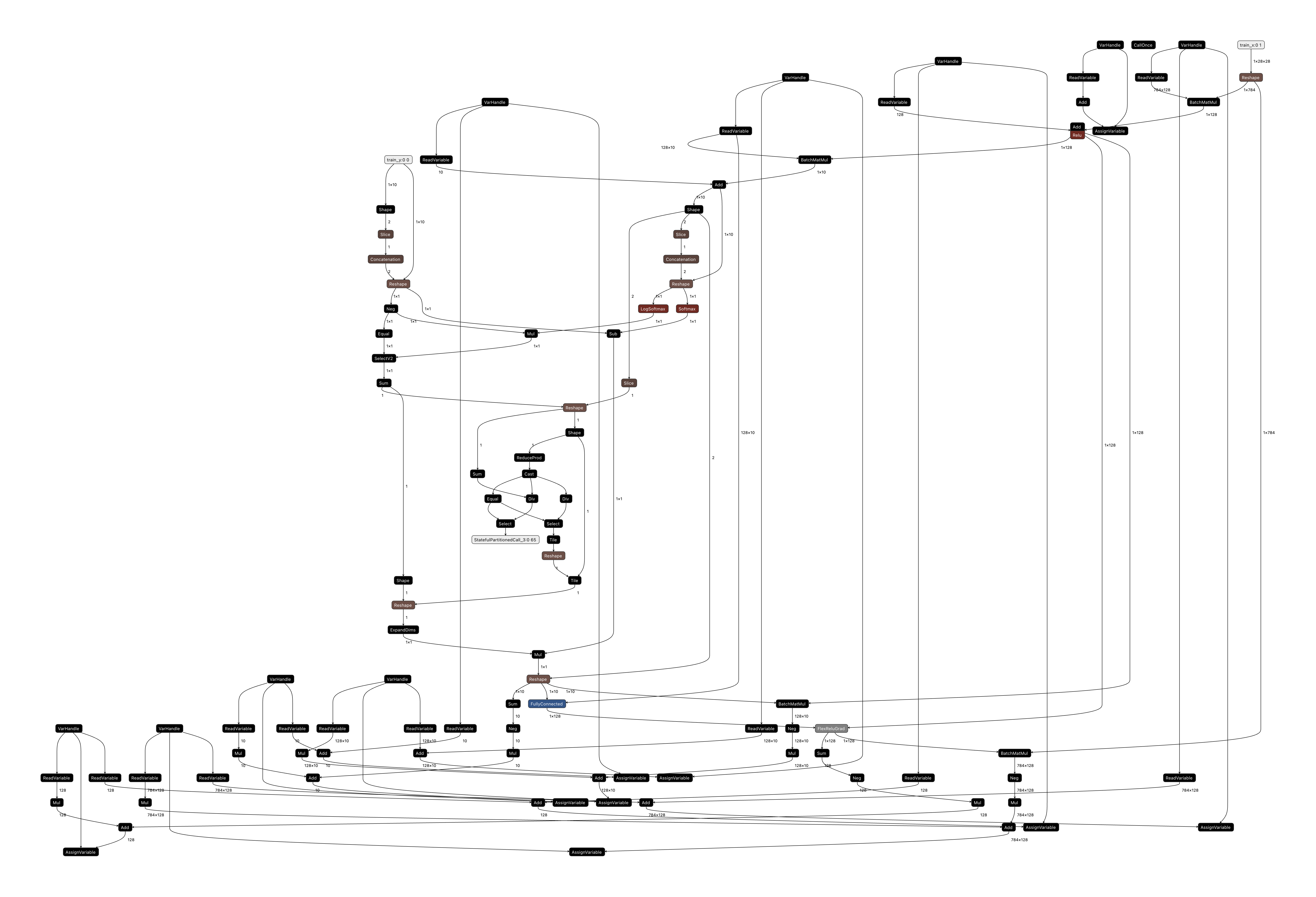 Signaturen in TFLite
Map<String, Object> inputs = new HashMap<>(); inputs.put("x", <DATA>); 
inputs.put("y", <LABEL>);   

Map<String, Object> outputs = new HashMap<>(); FloatBuffer loss = FloatBuffer.allocate(1); outputs.put("loss", loss);   

interpreter.runSignature(inputs, outputs, "train");
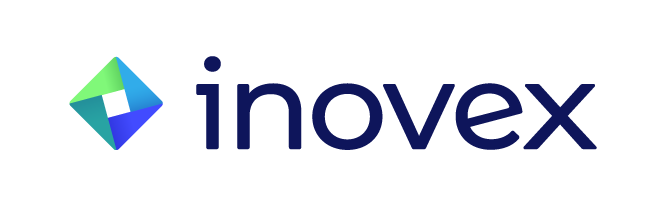 Federated Learning
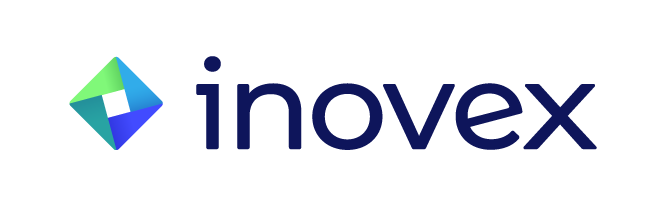 Klassischer Ansatz
Cloud
Daten
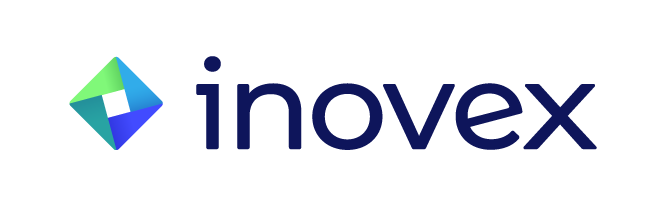 Klassischer Ansatz
Cloud
Zentral
Hardware
Simple
Daten werden geteilt
Daten
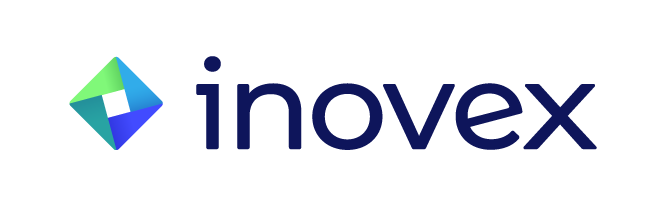 Federated Ansatz
Cloud
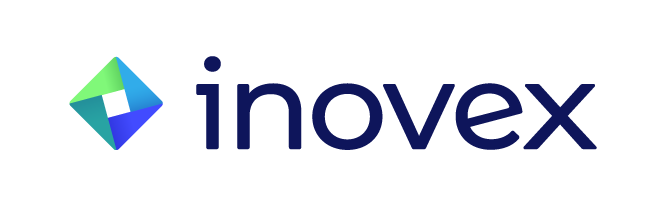 Federated Ansatz
Cloud
Mitteln aller Gewichtsupdates
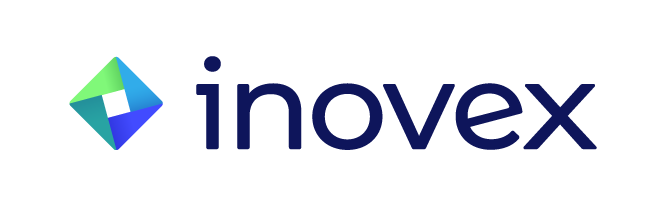 Federated Ansatz
Cloud
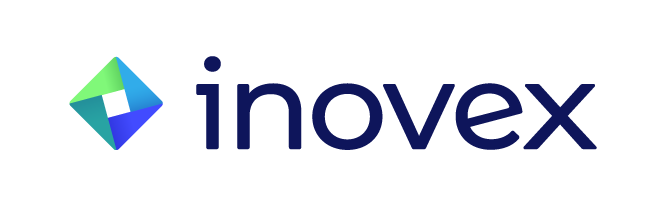 Federated Worker
Agent / Worker
Modell
Daten
Signaturen fürs Training
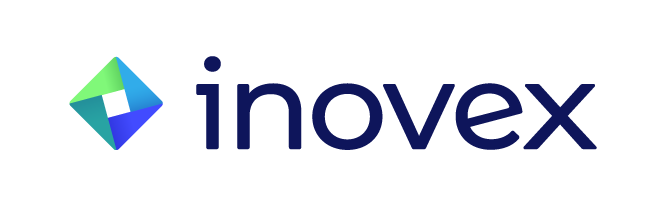 Signaturen für Federated Learning
Weights
PPG
Label
Loss
Training
Class
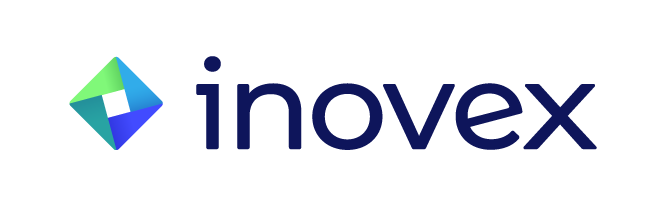 Signaturen für Federated Learning
@tf.function(…)    def save(checkpoint_path):        tensor_names  = [weight_names in model_weights]        tensor_values = [weight_value in model_weights]        tf.raw_ops.Save(            filename=checkpoint_path,             tensor_names=tensor_names,            data=tensor_values)
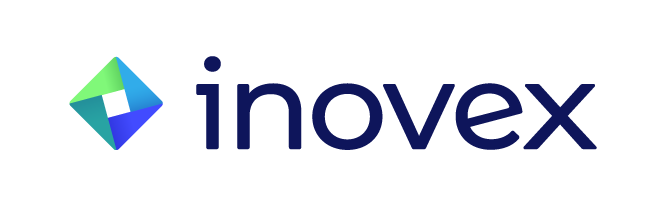 Und… funktioniert das?
Kurze Antwort: Ja
Android Emulatoren in Cloud
Federated Learning ~ Klassischen Ansatz
Synchron und Asynchron
Viele Parameter
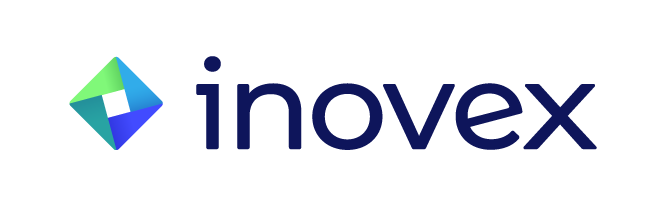 Prototype
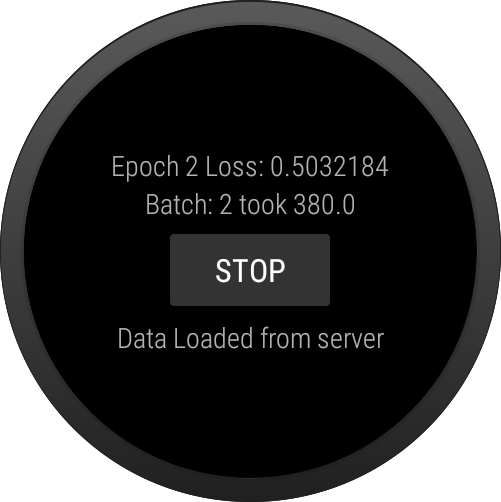 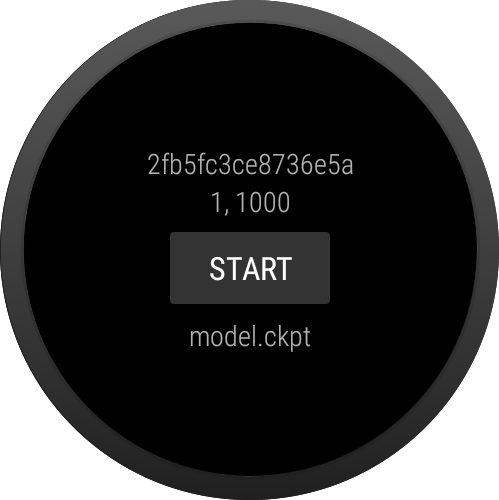 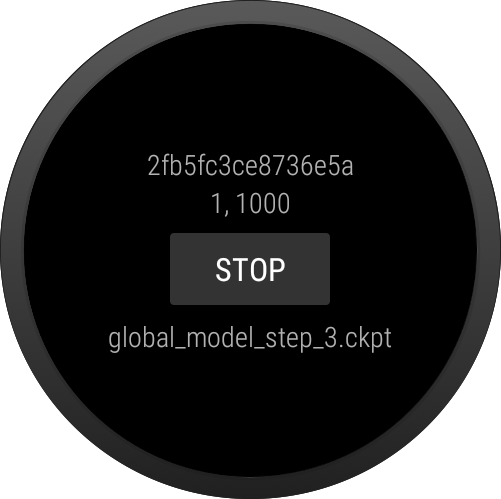 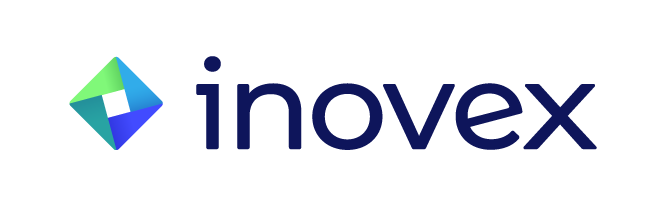 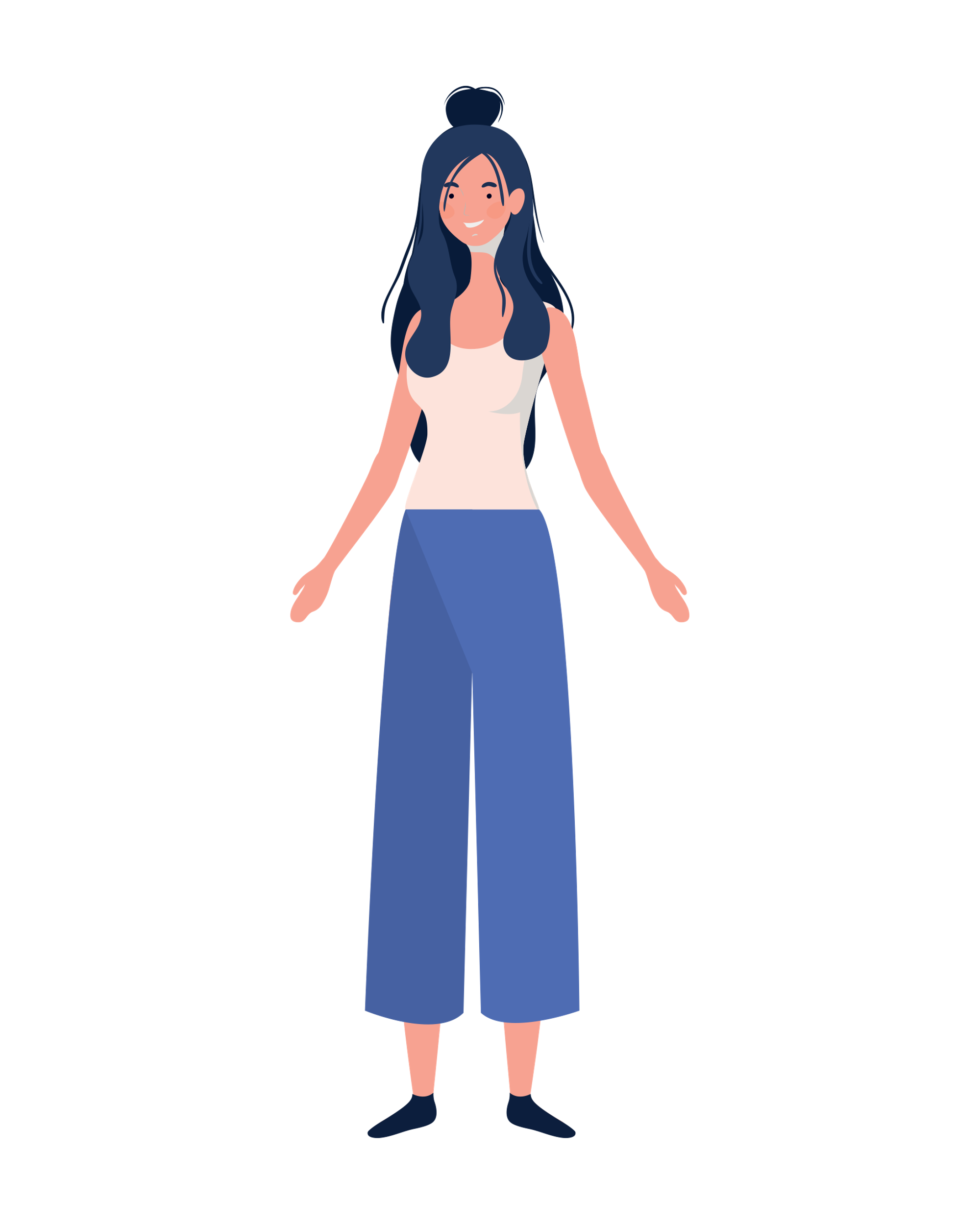 Kim
War es das?
Nicht ganz! Es gibt noch einige Punkte zu Beachten!
Aber die Technik ist ja tatsächlich da!
Bild von grmarc auf Freepik
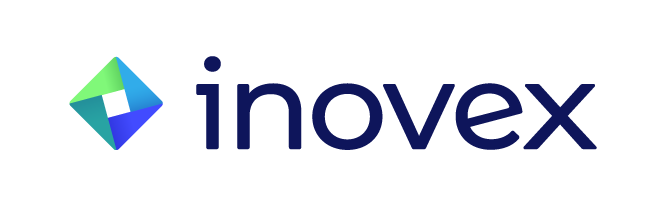 Zusammenfassung
Cloud
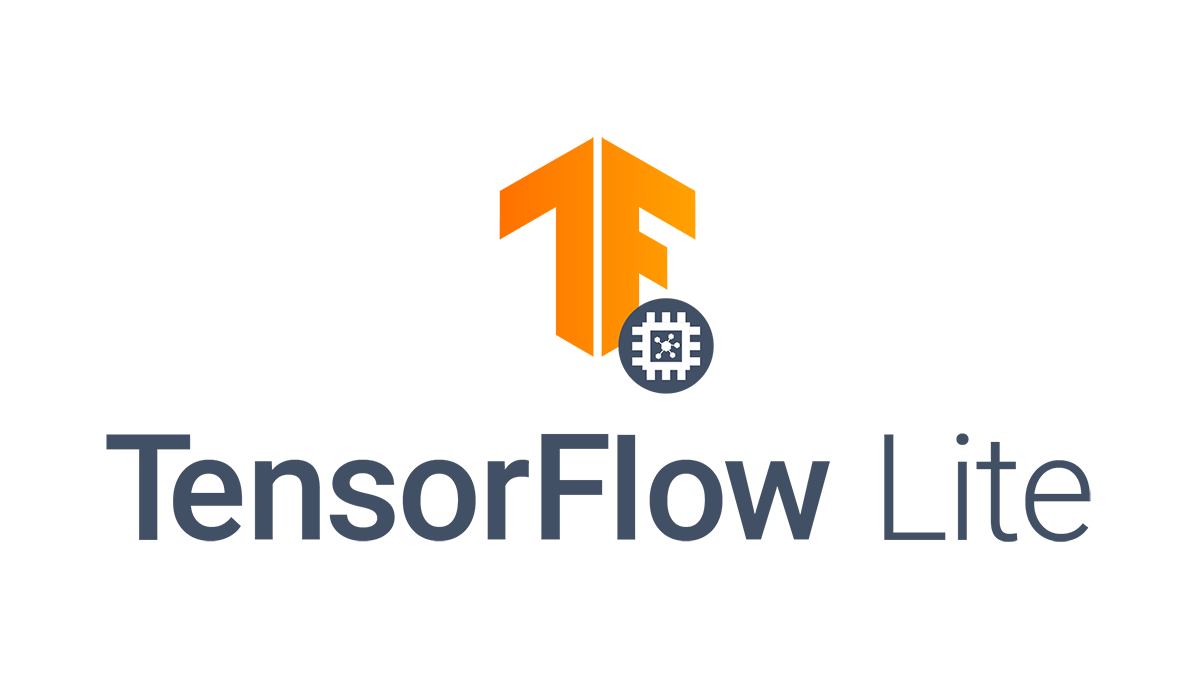 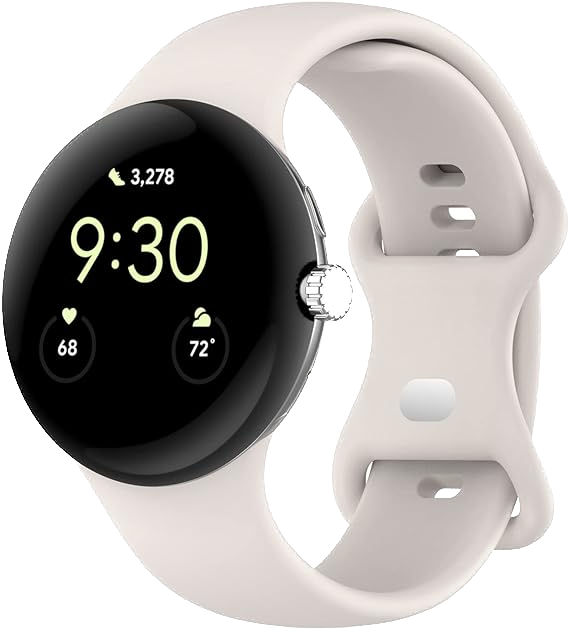 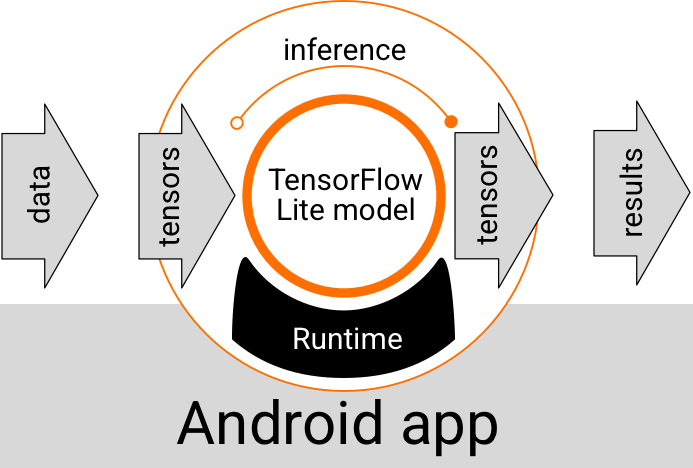 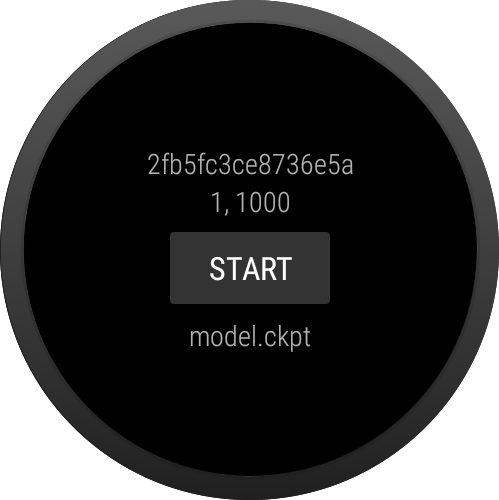 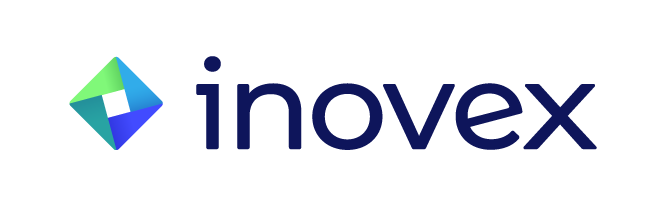 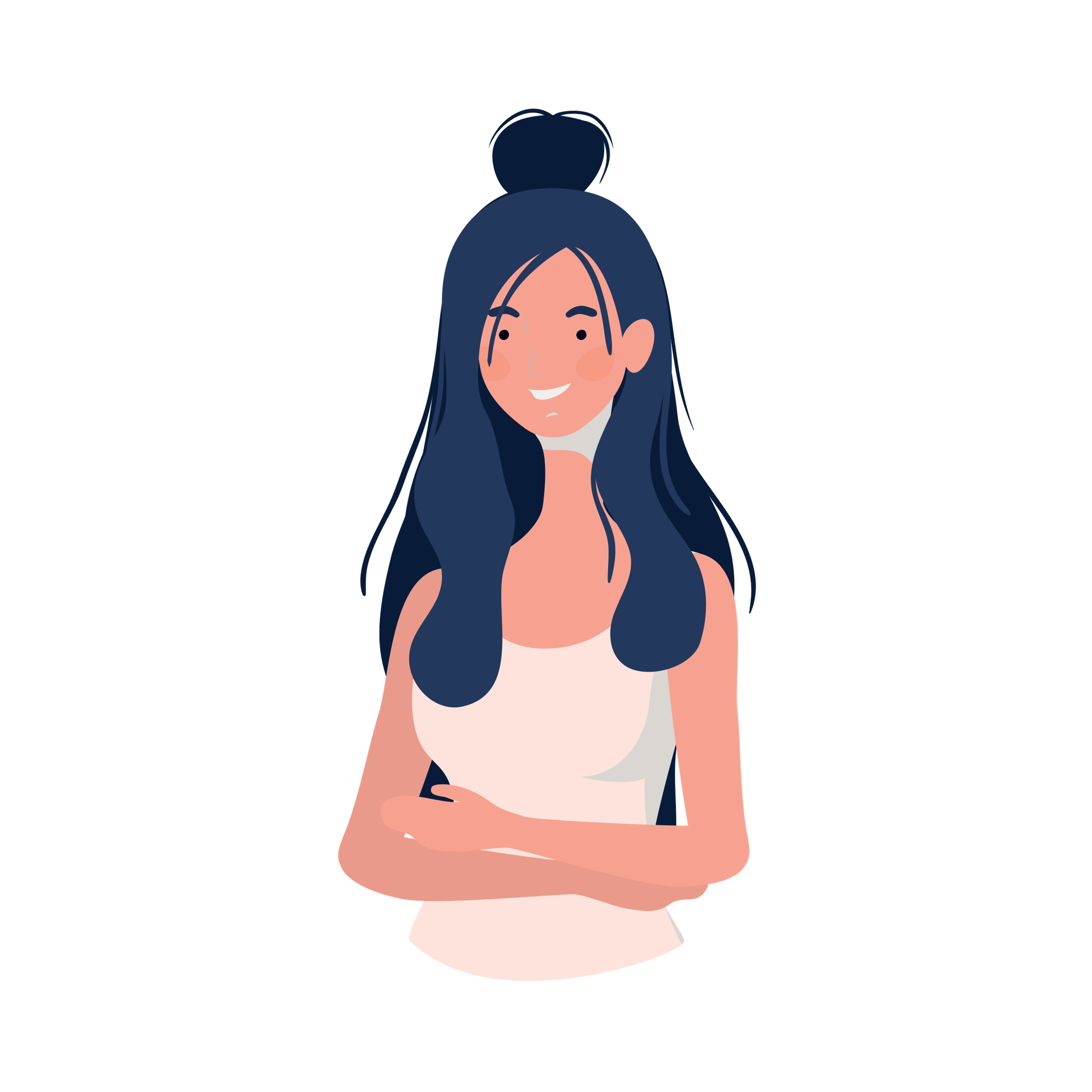 Fragen?
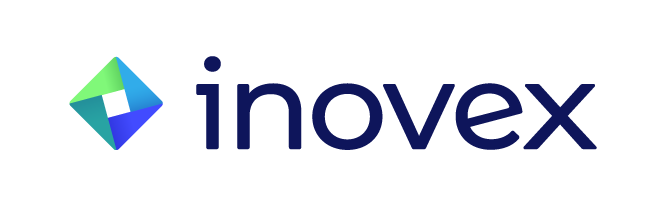 References
Quellen
https://flatbuffers.dev/
https://www.tensorflow.org/lite/examples
https://www.tensorflow.org/lite/guide/signatures
https://www.tensorflow.org/guide/intro_to_graphs
https://www.tensorflow.org/guide/function#obtaining_concrete_functions
https://www.tinyml.org/
https://developer.harmonyos.com/en/docs/documentation/doc-guides/lite-wearable-experience-000000000062260
https://www.tensorflow.org/lite/examples/on_device_training/overview
https://www.inovex.de/de/blog/federated-learning-collaborative-training-part-1/
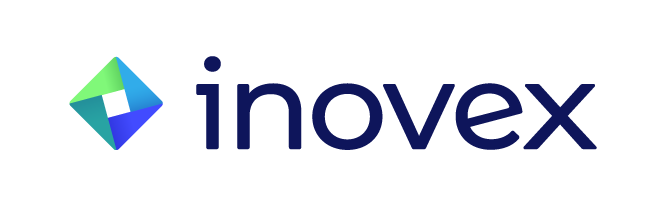 References
Bilder
https://commons.wikimedia.org/wiki/File:JavaScript-logo.png
https://de.m.wikipedia.org/wiki/Datei:HarmonyOS_logo.svg
https://developer.apple.com/news/?id=06052017c
https://commons.wikimedia.org/wiki/File:Kotlin_Icon.svg
https://consumer.huawei.com/bd/wearables/watch-gt2/assistant/
https://www.apple.com/de/shop/buy-watch/apple-watch-se/44mm-gps-silver-aluminium-black-unity-sport-loop-onesize-se
https://www.amazon.de/Keweni-Armband-Silikon-Ersatzarmband-Elegant/dp/B089CRBXKQ
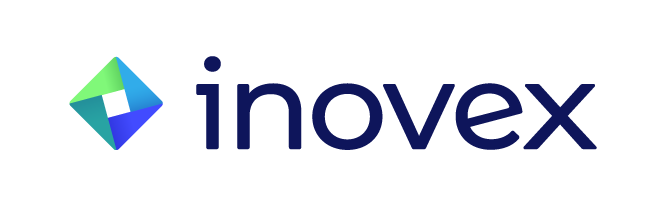 References
Bilder
https://www.tensorflow.org/lite/android
https://developer.apple.com/machine-learning/create-ml/
https://icon-icons.com/de/symbol/Sprache-swift/138431
https://www.tensorflow.org/lite
https://de.wikipedia.org/wiki/Datei:Apple_logo_black.svg
https://commons.wikimedia.org/wiki/File:Android_robot.svg
https://de.m.wikipedia.org/wiki/Datei:Python-logo-notext.svg
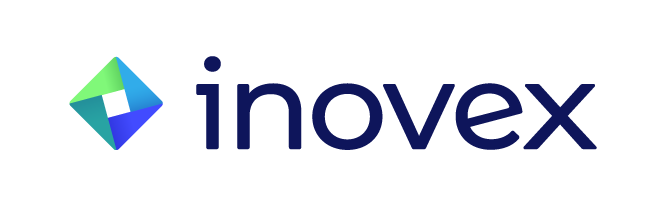